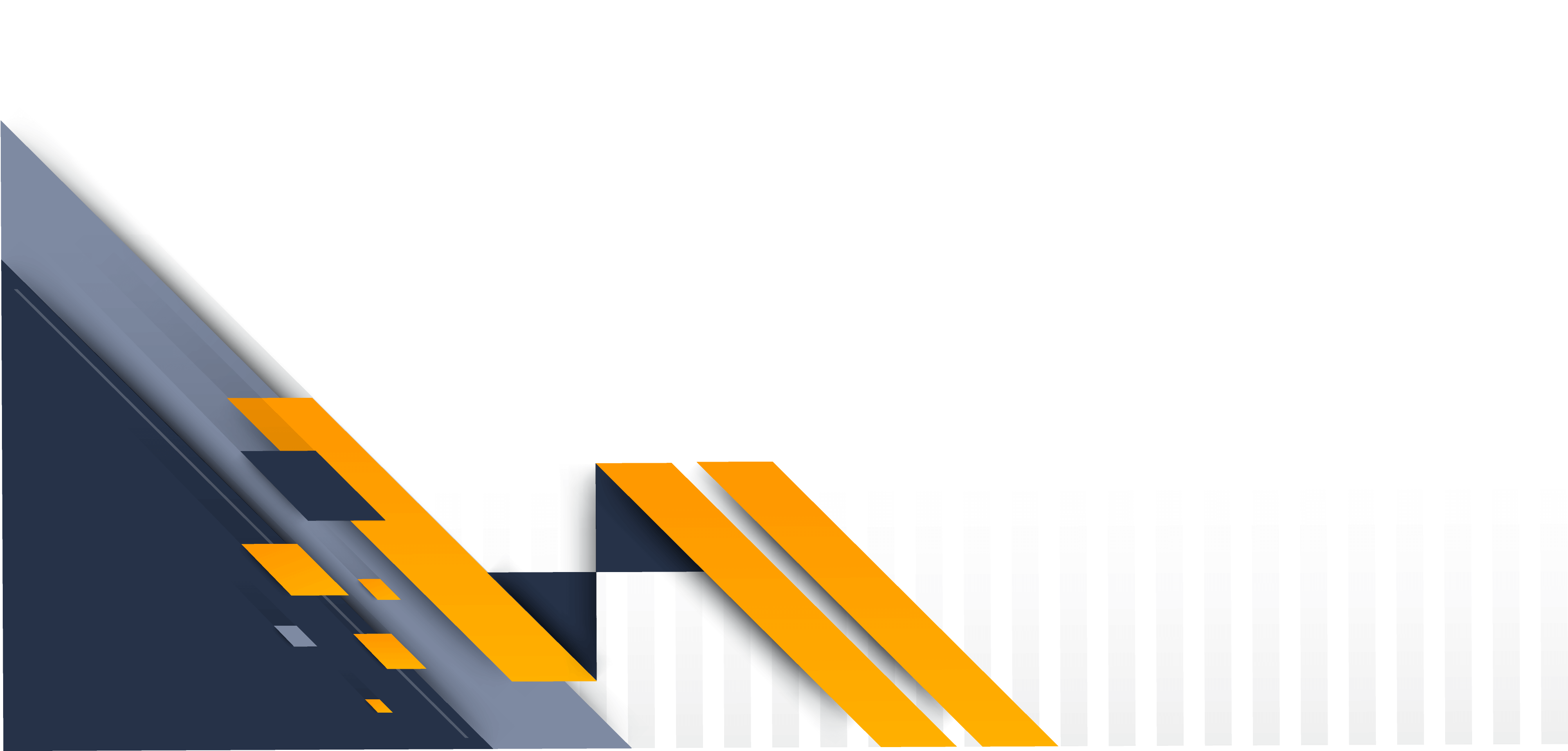 集信科技
企业校园一卡通解决方案
汕头市集信网络科技有限公司
Jixin Technology  One Card Centralized Solution, Technology Leads the Future of Science and Technology
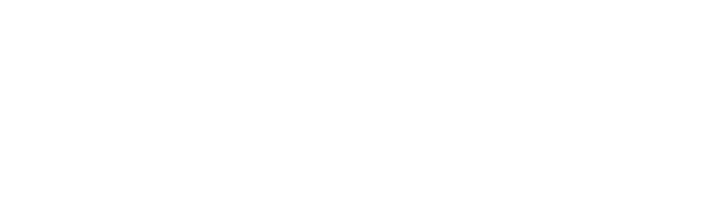 集聚精英  优质诚信
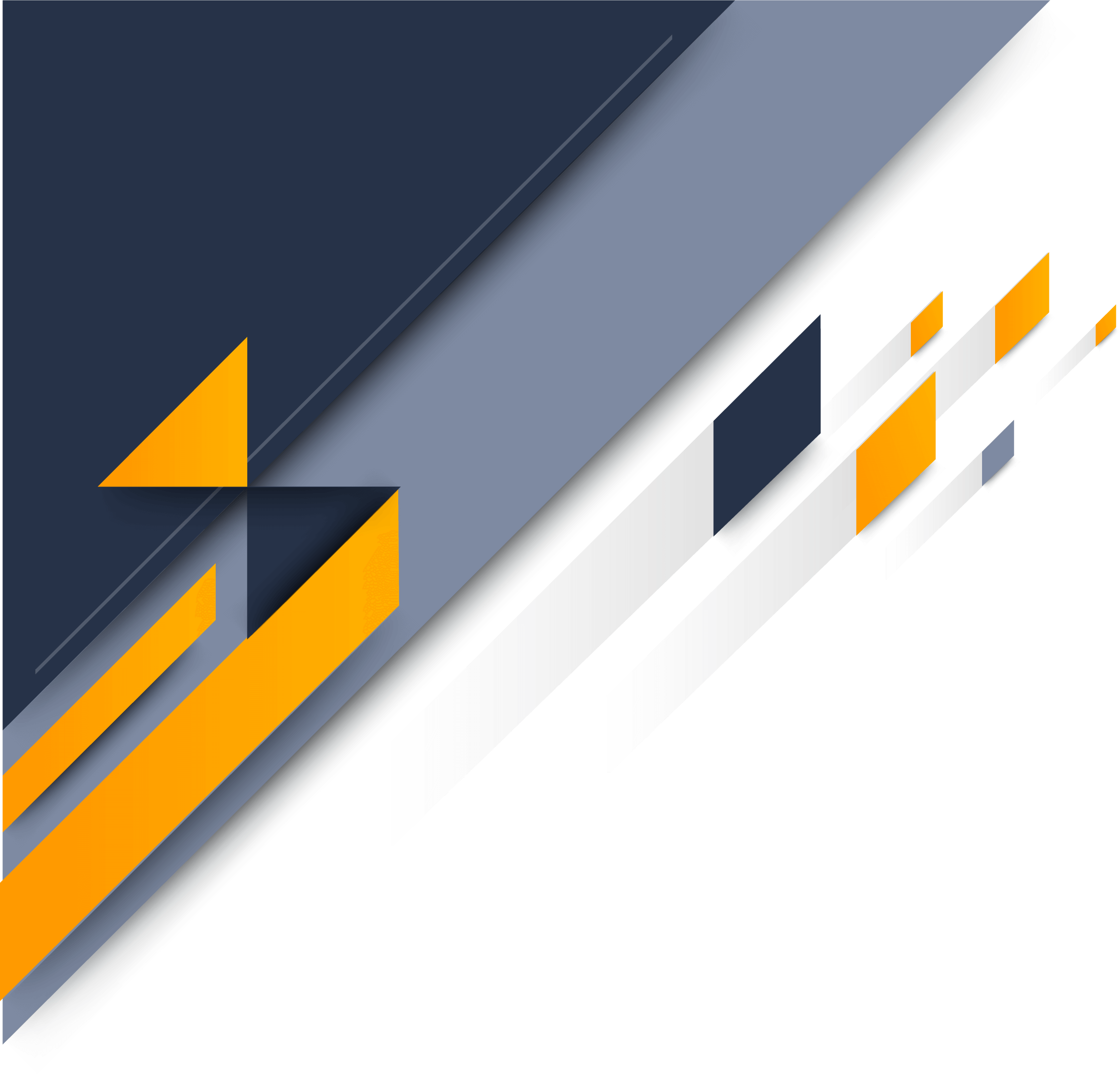 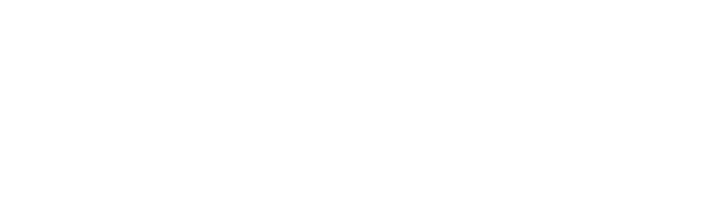 场景与问题
集信的方案
相关的案例
关于集信
Contemporary scenarios and issues
The solutions JiXin offer
Selected and Successful cases to show, Promoting understanding of  The  Smart Parking Solution
Introduction to the Basic Situation of Enterprises and Relevant Honours of JXIN TECHNOLOGY
集聚精英  优质诚信
01
02
03
目 录
CONTENT
04
PART 01
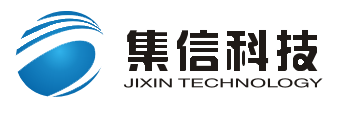 场景与问题
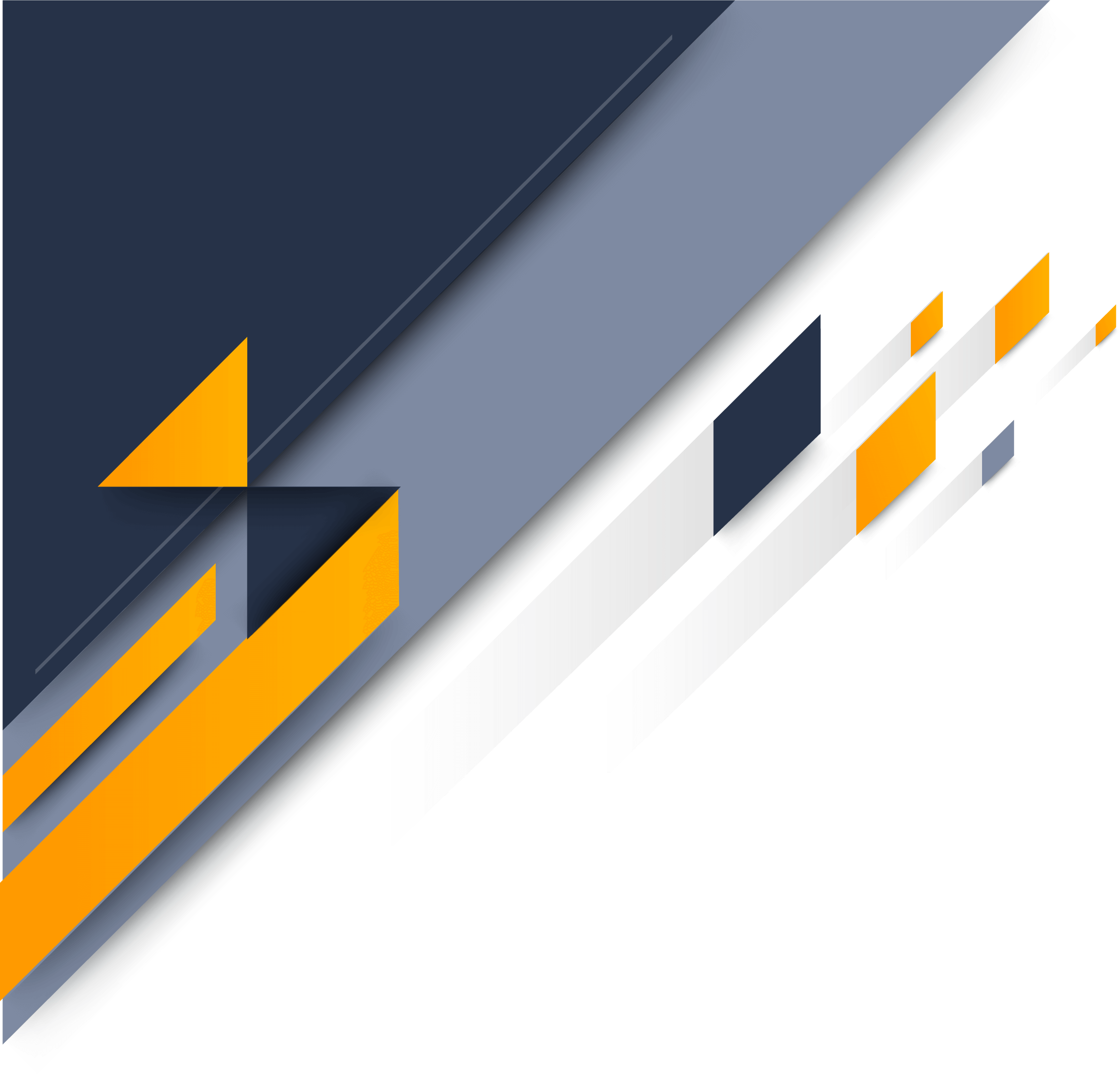 Contemporary scenarios and issues
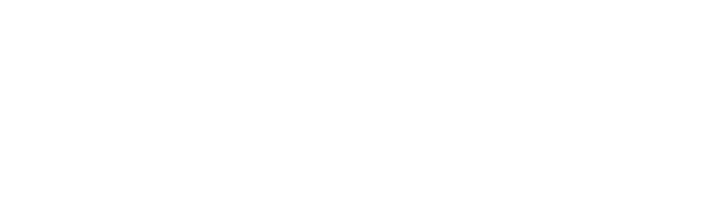 集聚精英  优质诚信
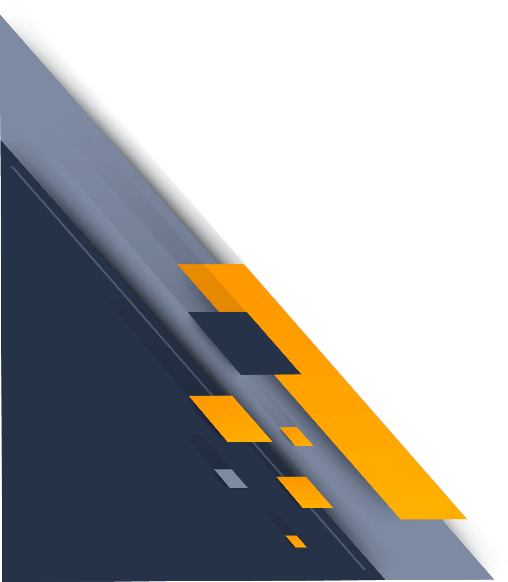 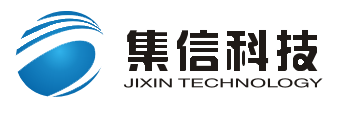 场景与问题
Contemporary scenarios and issues
常见应用场景
门禁：刷卡开门，把住安全第一道防线。
食堂：民以食为天，减少现金使用刷卡消费。
考勤： 打卡考勤。
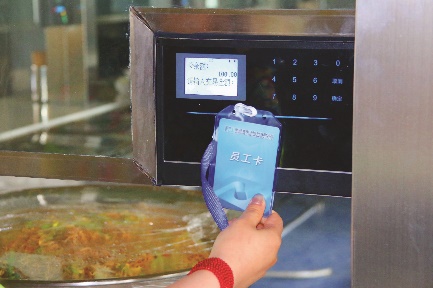 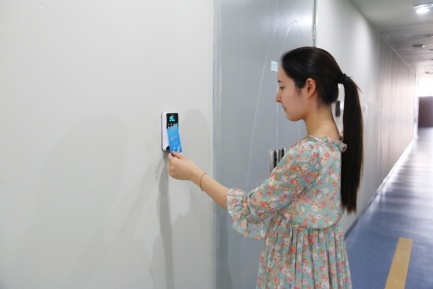 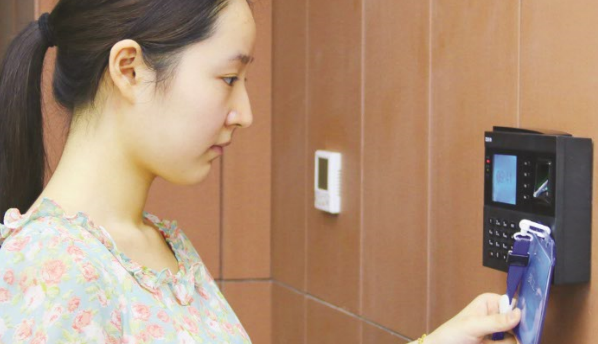 门
禁
应
用
考勤应用
餐饮消费
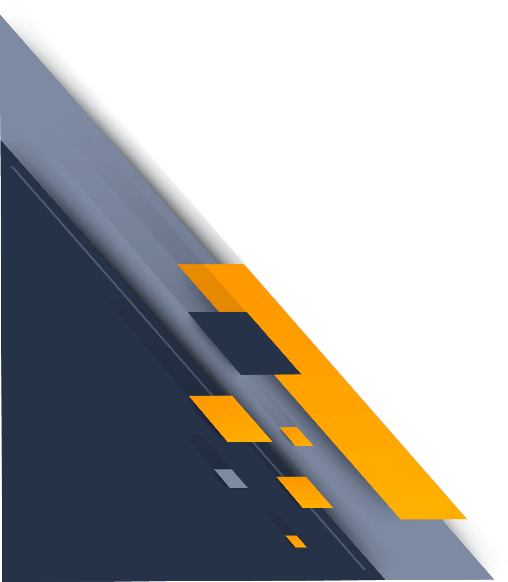 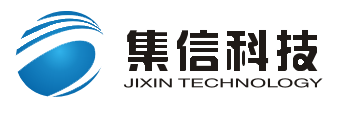 场景与问题
Contemporary scenarios and issues
常见应用场景
车管：记录管理停车场出入问题。
会议：会议签到，刷卡记录与会人员与时间。
闸机通道：刷卡通过闸门。
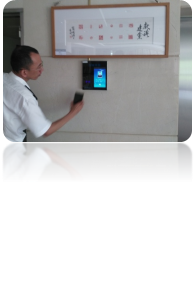 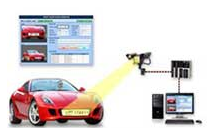 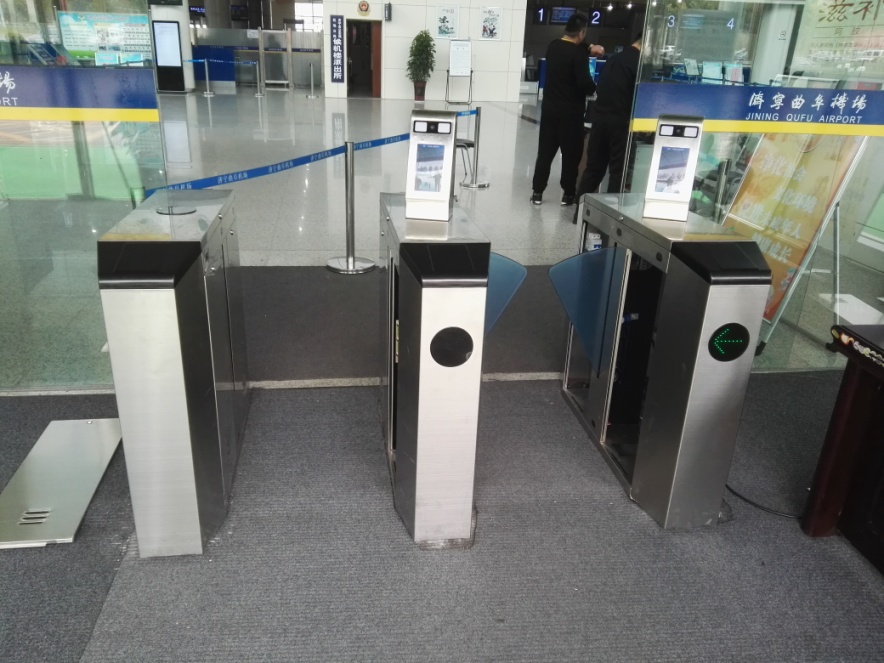 车辆管理
闸机通道
会议签到
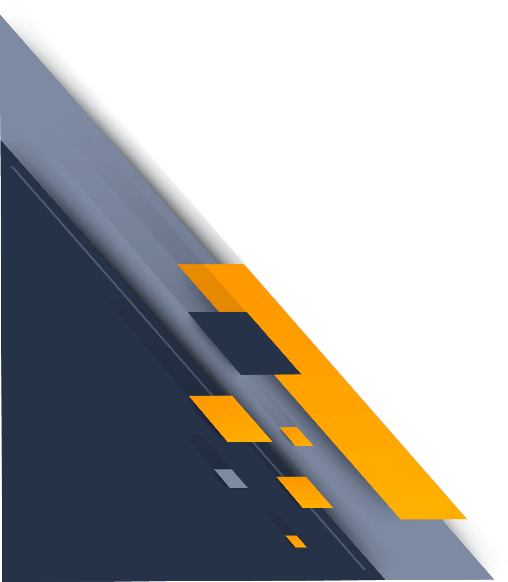 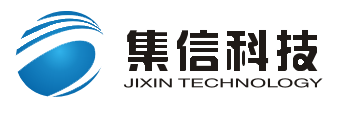 场景与问题
Contemporary scenarios and issues
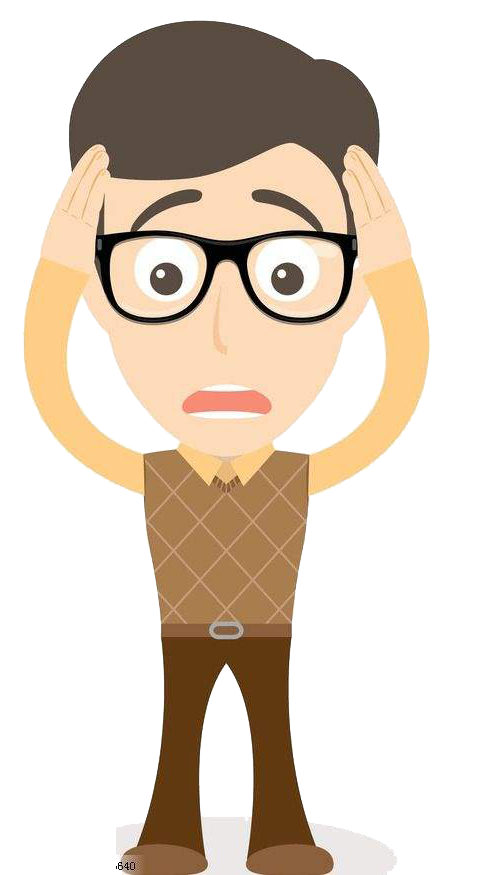 目前存在问题
软件
设备功能单一，扩容、扩展难，“一棵树吊死”现象严重，替换成本高。
选择方案单一,无法整合多家优质设备的公司,实现多元化需求方案.后期无法扩展
硬件依赖度高，软件只能根据采用的设备选择相对应公司的管理系统，更多是“标准化”系统，灵活度极差。
硬件
客户设计方案
PART 02
集信的方案
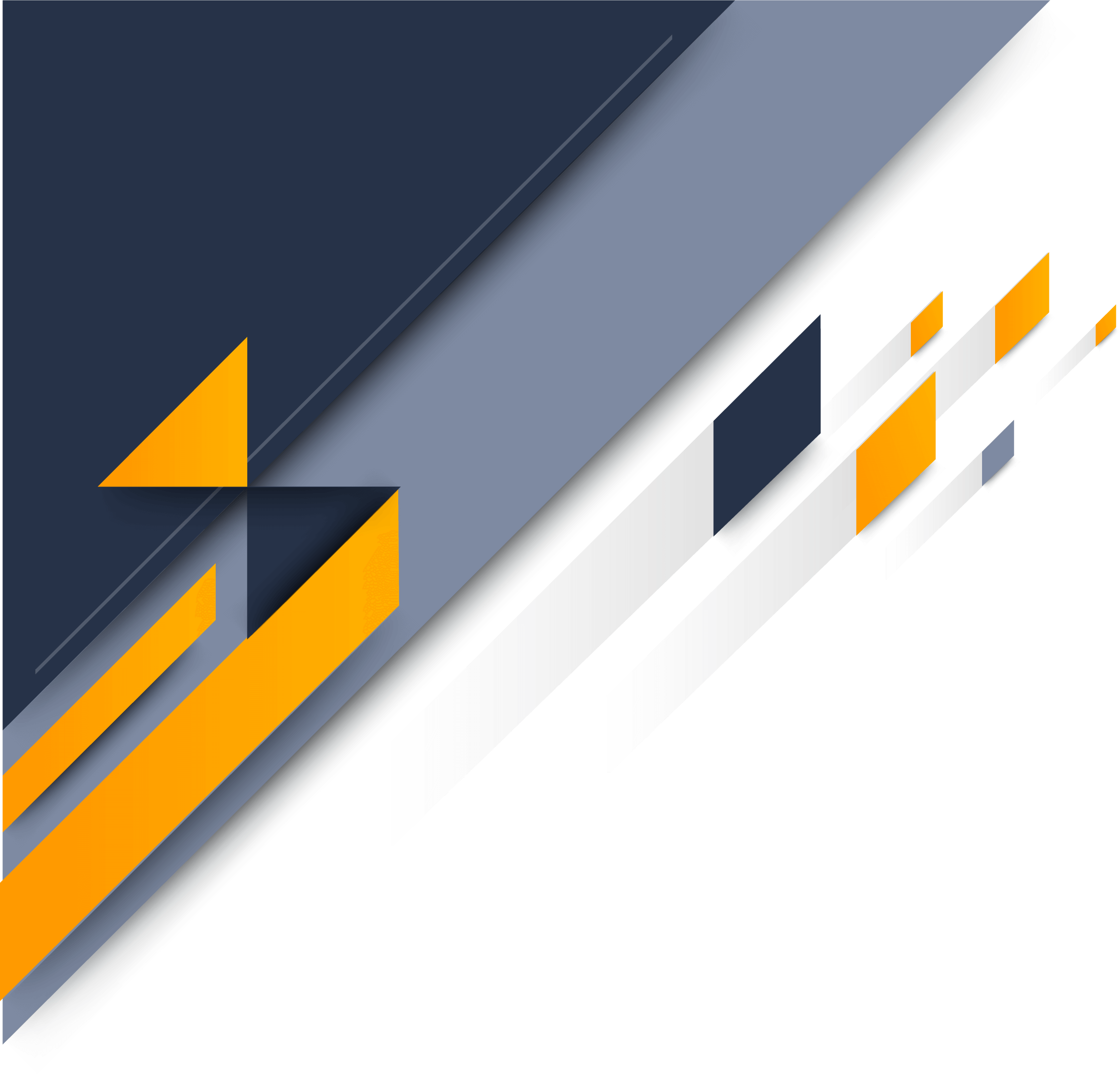 The solutions JiXin offer
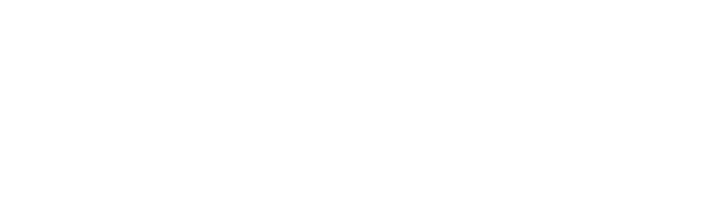 集聚精英  优质诚信
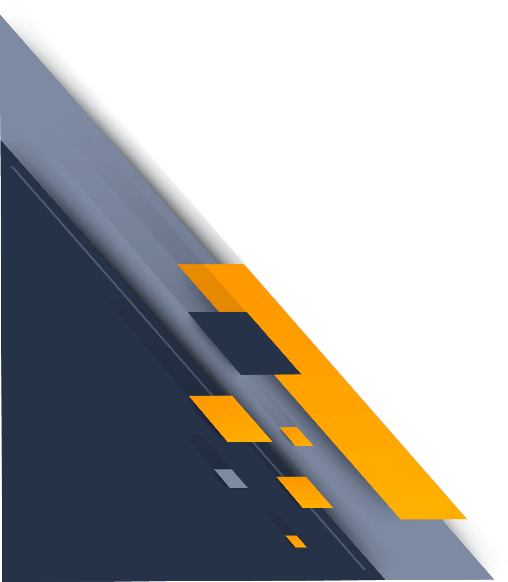 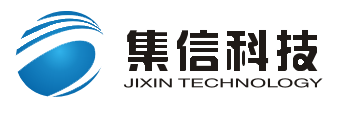 集信的方案
The solutions JiXin offer
我们的方案
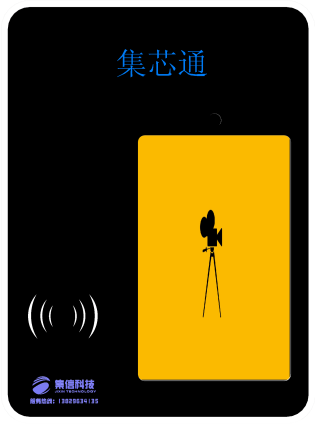 扩展性强，松耦合，模块化组合灵活适应各种方案。
模块化组合
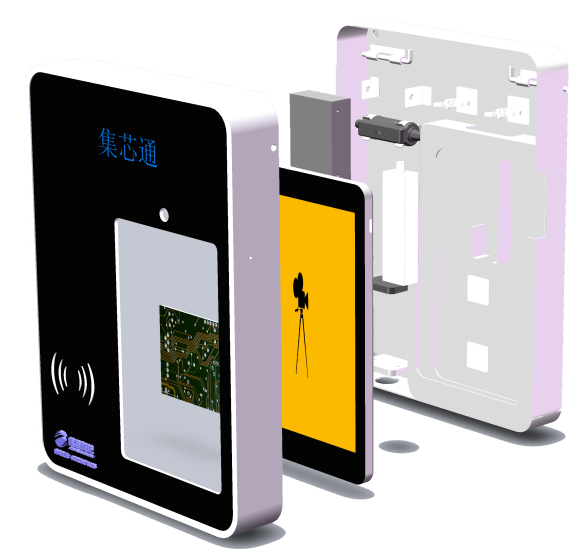 扩展性
不同组件设定不同的功能，
业务分解成多个小的独立
互相作用的组件处理复杂、大型的业务
满足用户不断发展的要求，满足因技术发展需要而实现的扩展和升级的需求
松耦合
软、硬件可根据客户的不同需求进行不同的设计配置，快速响应定制化需求。多用途：可用于考勤、会议设备端、消费端以及电子班牌等领域
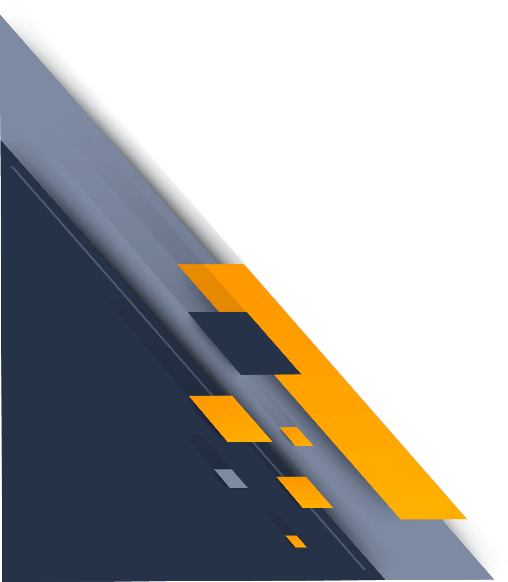 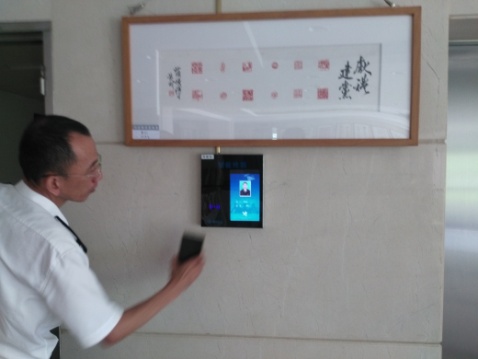 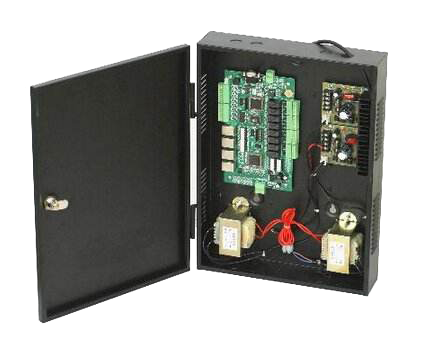 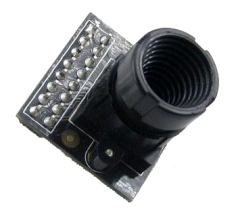 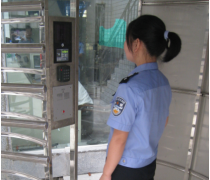 门禁控制器
集成考勤系统
集成会议签到系统
集成门禁系统
集成智慧校园系统
集成人脸识别系统
集成车牌识别系统
摄像头模块
考勤签到
人脸识别
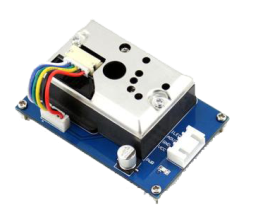 MP2.5模块
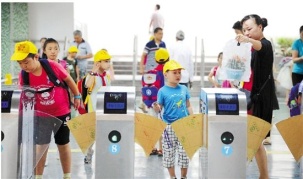 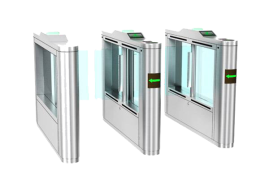 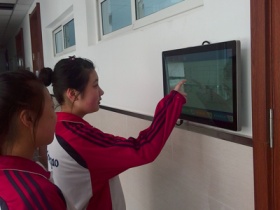 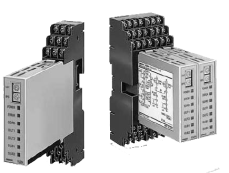 通道闸机
温感模块
门禁通道
智慧班牌
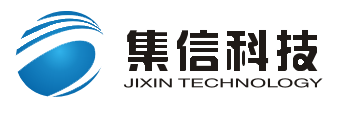 集信的方案
The solutions JiXin offer
硬件模块化
硬件设备是多样的。不同的硬件设备模块的组合，满足不同客户的需求。
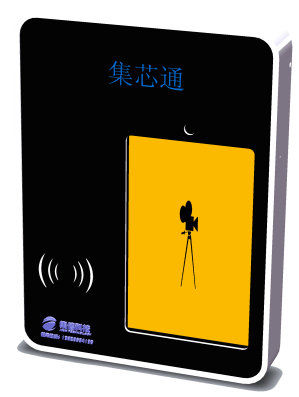 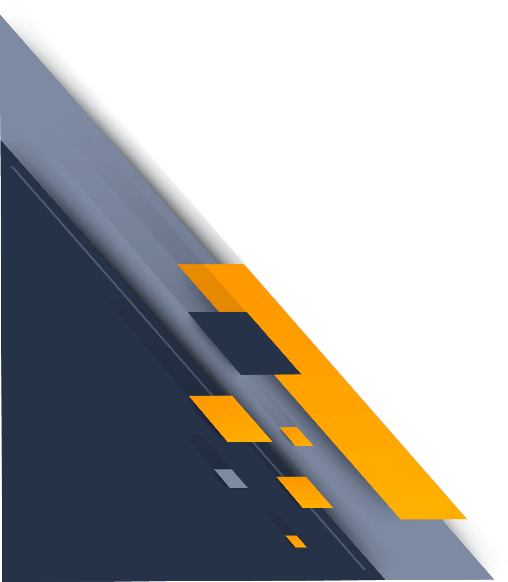 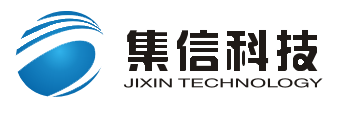 集信的方案
The solutions JiXin offer
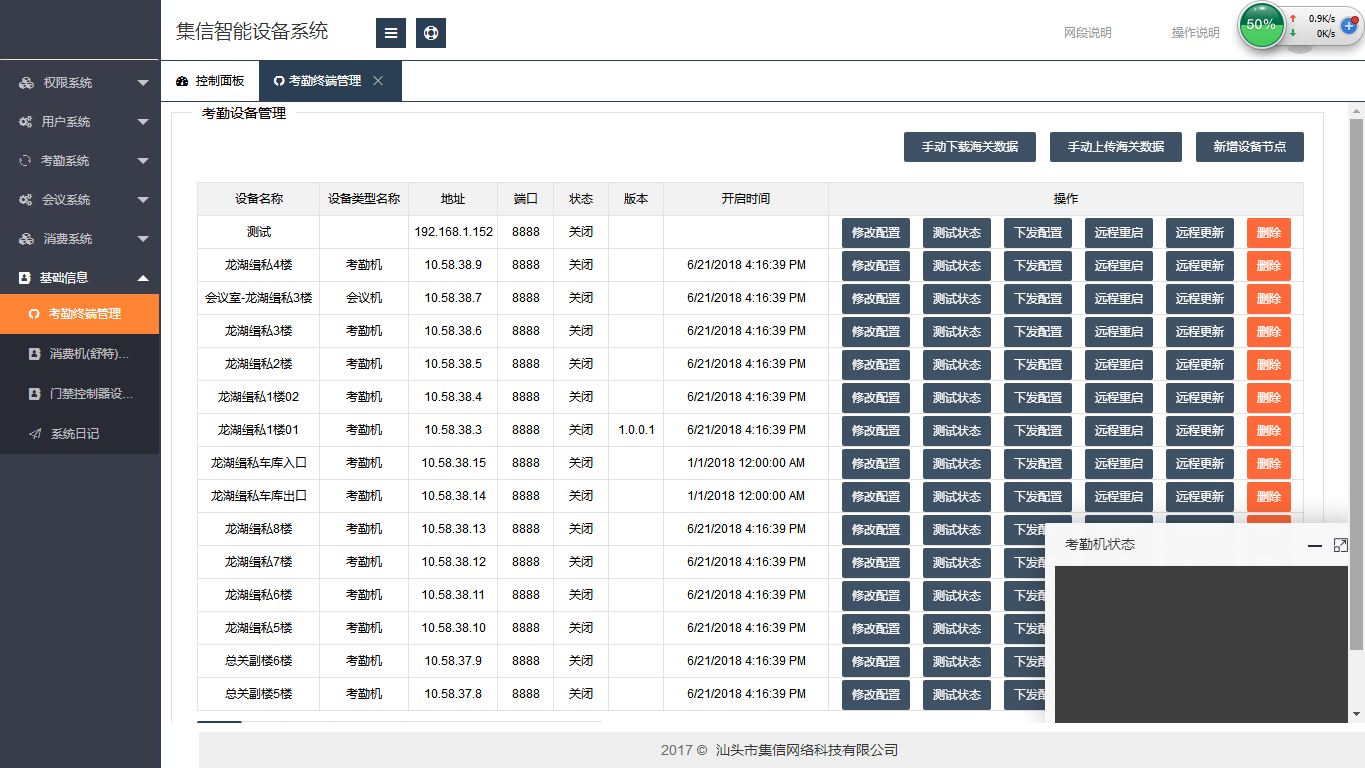 软件驱动化耦合
一款基于windows系统自主开发的个性化软硬件一体的智能终端一体机系统
支持多种模式硬件驱动，根据客户的不同需求进行不同的设计配置，以便灵活满足客户
实现一对多的远程控制设备，在线更新,时时监控设备状态.
多模式集成,无缝对接.
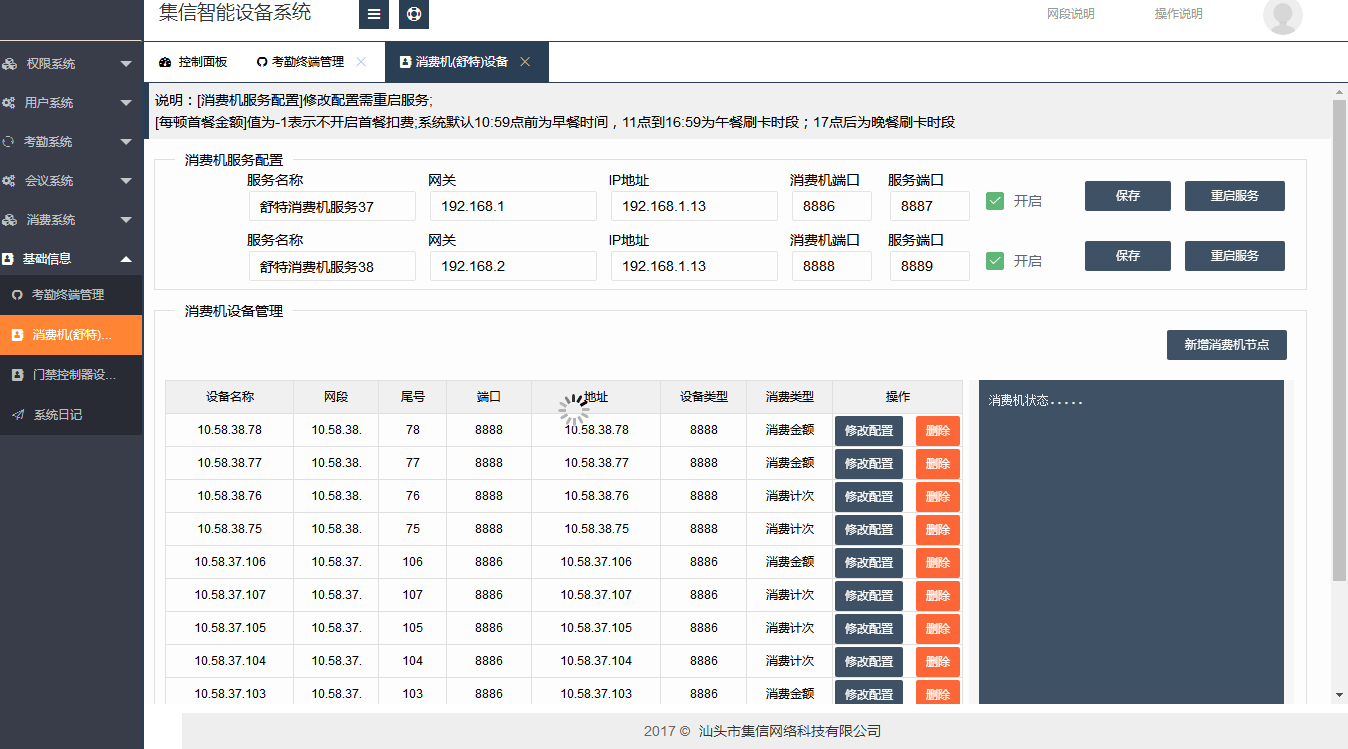 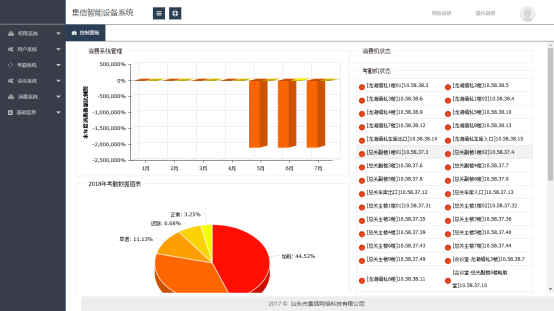 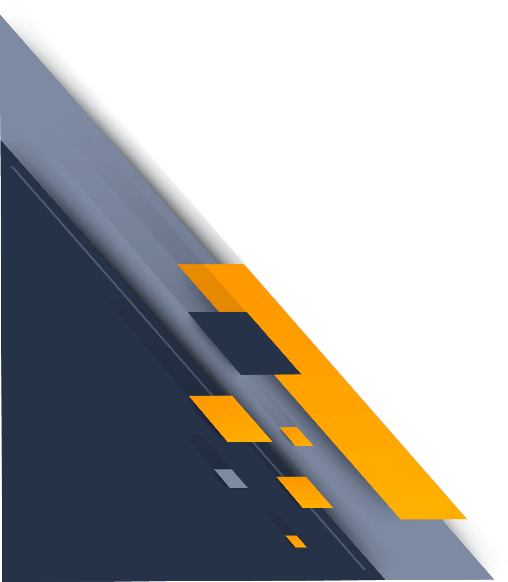 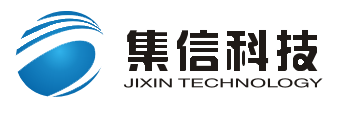 集信的方案
The solutions JiXin offer
软硬件结合
不同模块相互组合，软硬件交互，实现客户需求。
集芯通
软服务和硬服务桥接
现实数据共享
PART 03
相关的案例
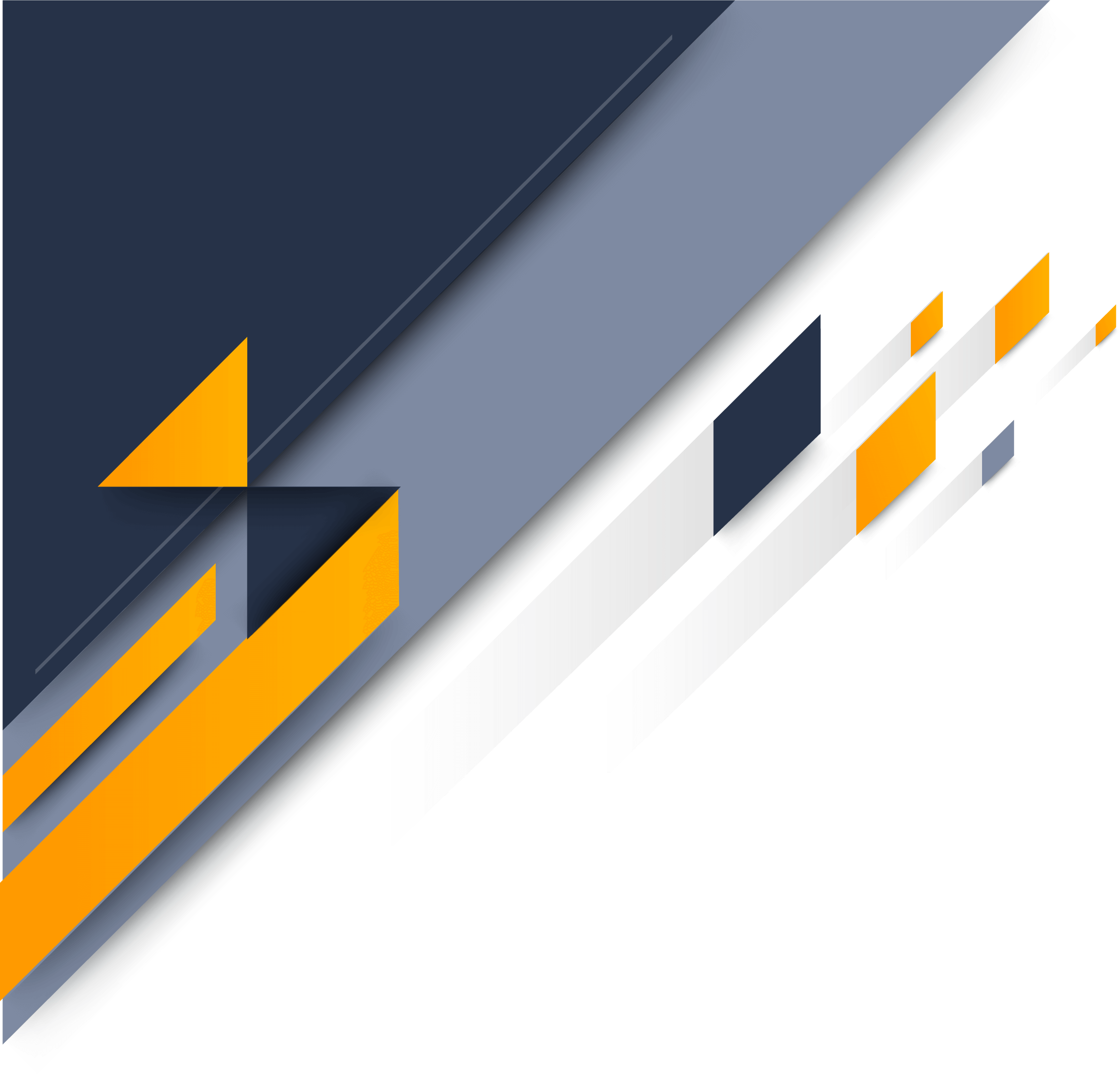 Selected and Successful cases to show, Promoting understanding of  The  Smart Parking Solution
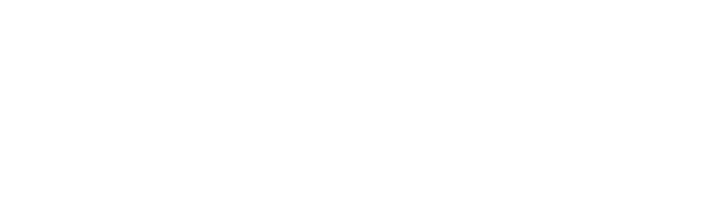 集聚精英  优质诚信
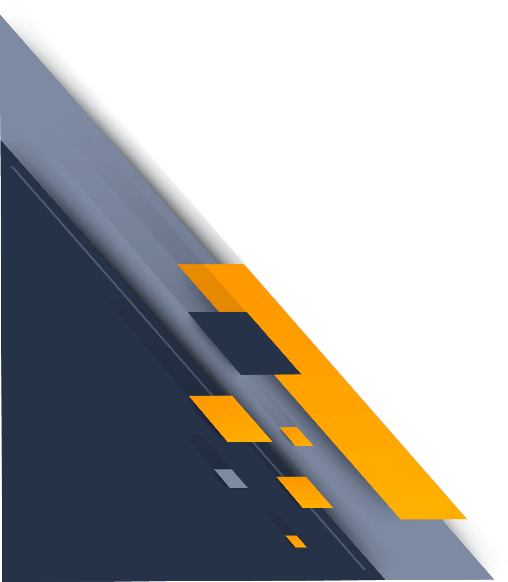 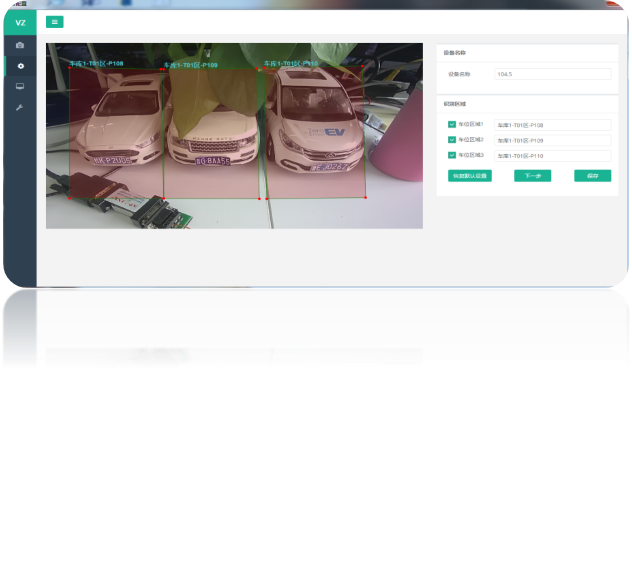 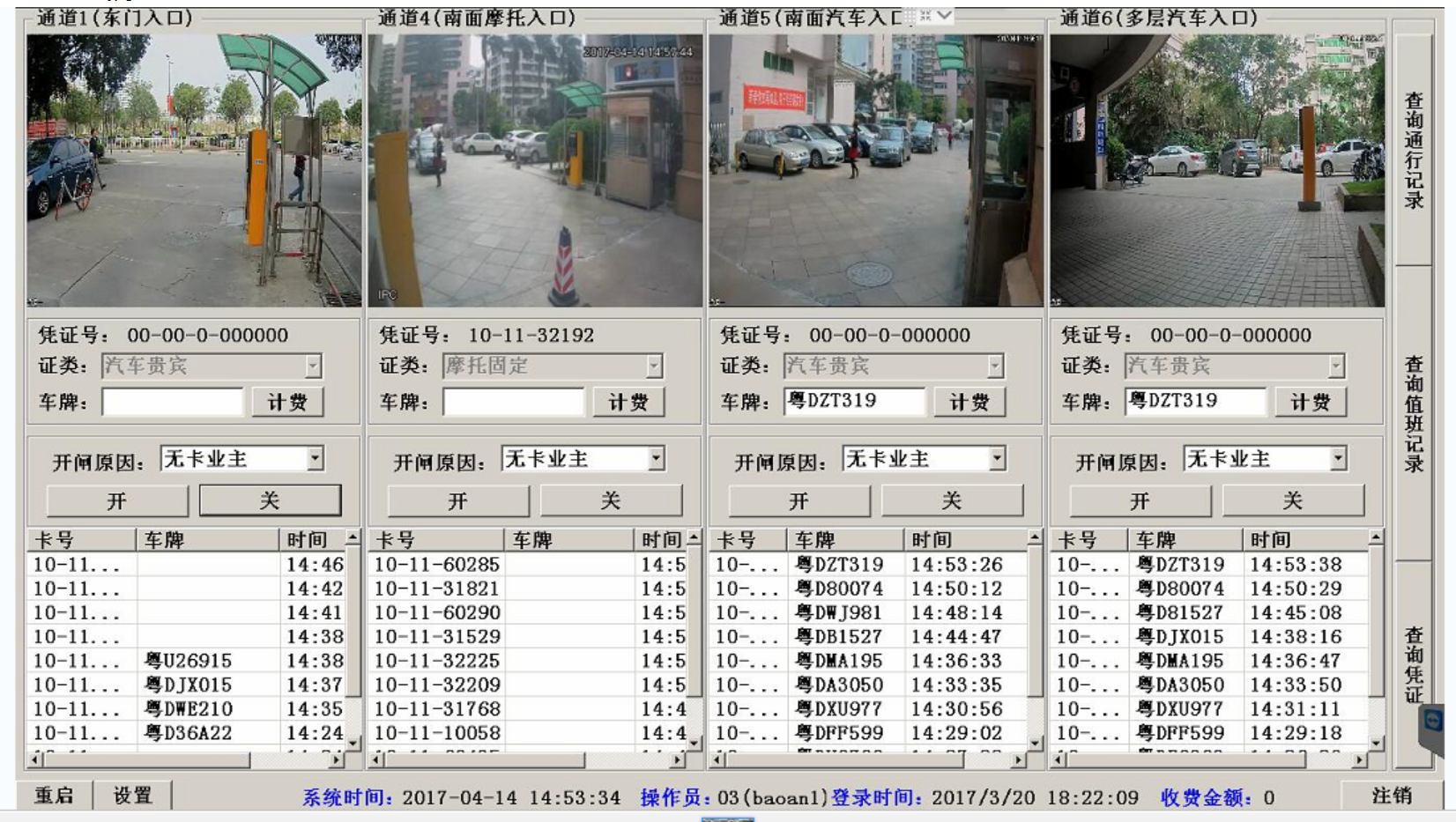 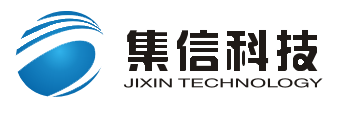 相关的案例
Selected and Successful cases to show, Promoting understanding of  The  Smart Parking Solution
停车系统
1）既可用卡，也可使用车牌识别等新技术，可兼容各种卡类。
2）对车位精准管理
3）特有四通道管理设备
4）各种复杂逻辑交通方案
5）车位共享
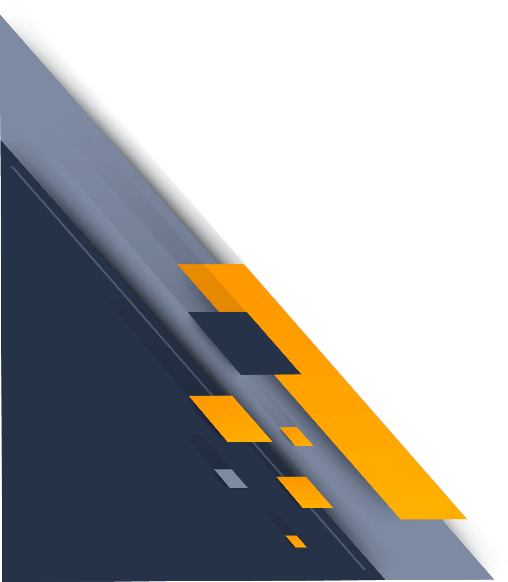 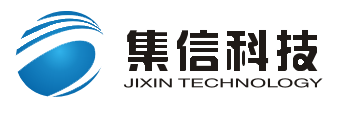 相关的案例
Selected and Successful cases to show, Promoting understanding of  The  Smart Parking Solution
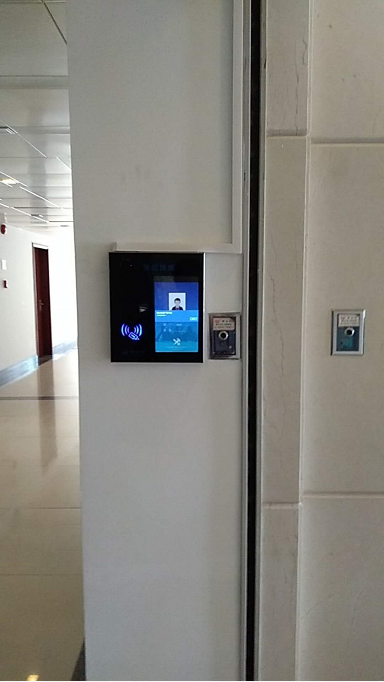 门禁签到
管理可到“人”，授权可到“门”。
根据不同防护级别，提供不同“组合”及“技术手段”。
签到，处于无感状态下完成。
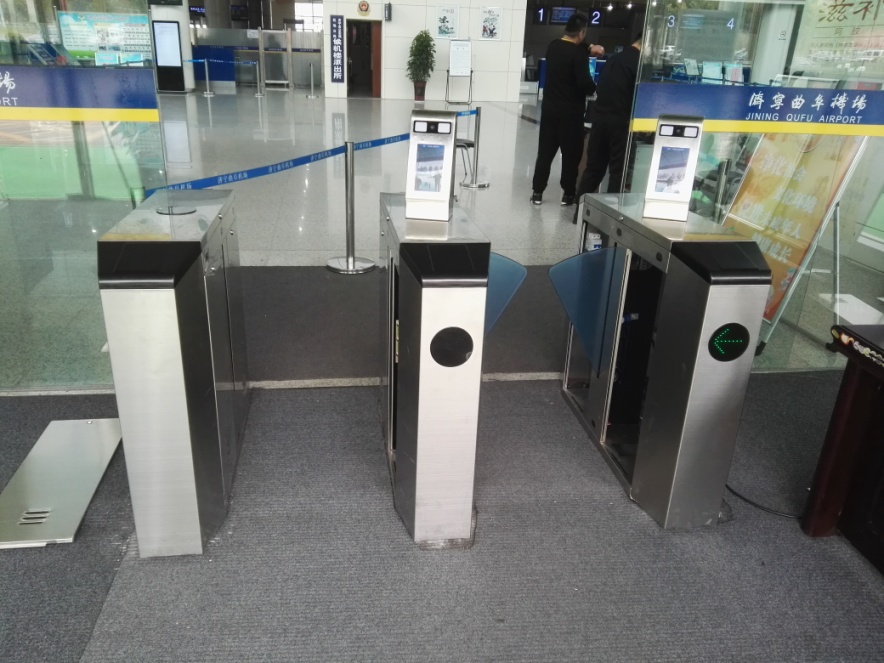 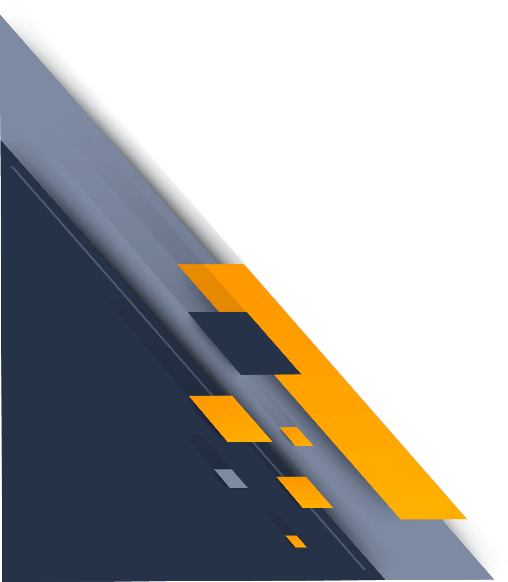 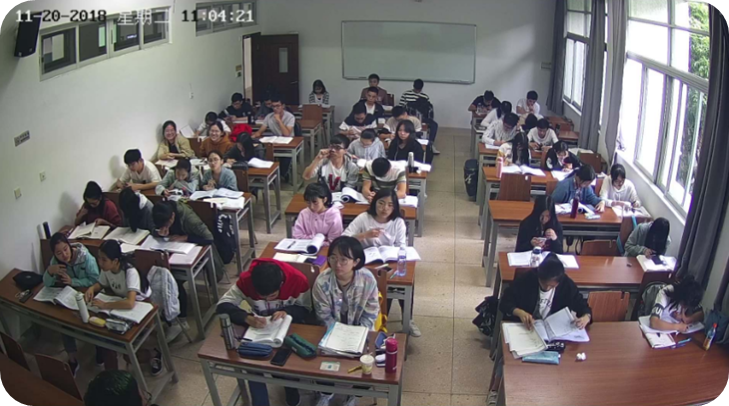 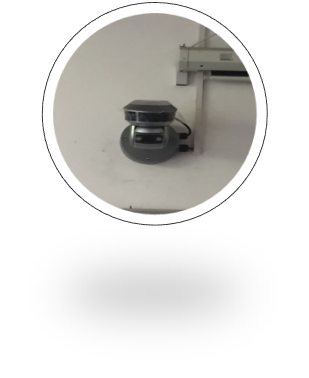 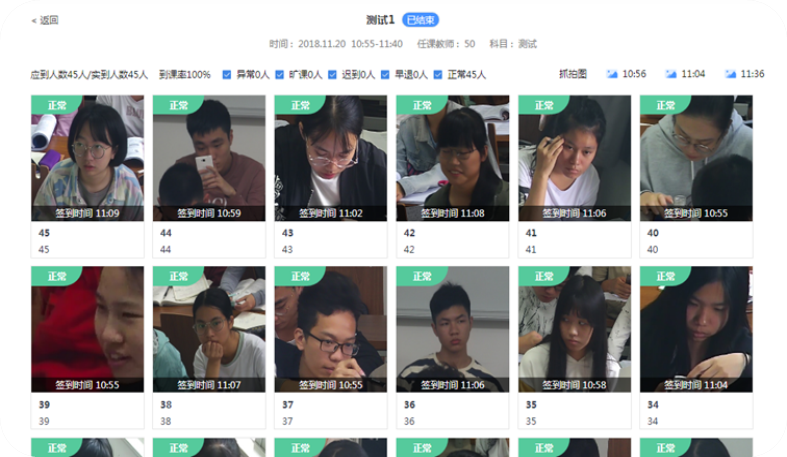 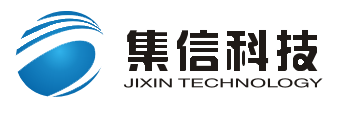 相关的案例
Selected and Successful cases to show, Promoting understanding of  The  Smart Parking Solution
考勤系统
智慧考勤：在考勤签到点，采用与门禁联动、RFID射频卡、特制终端、人脸识别等设备，主动或无感完成考勤登记。
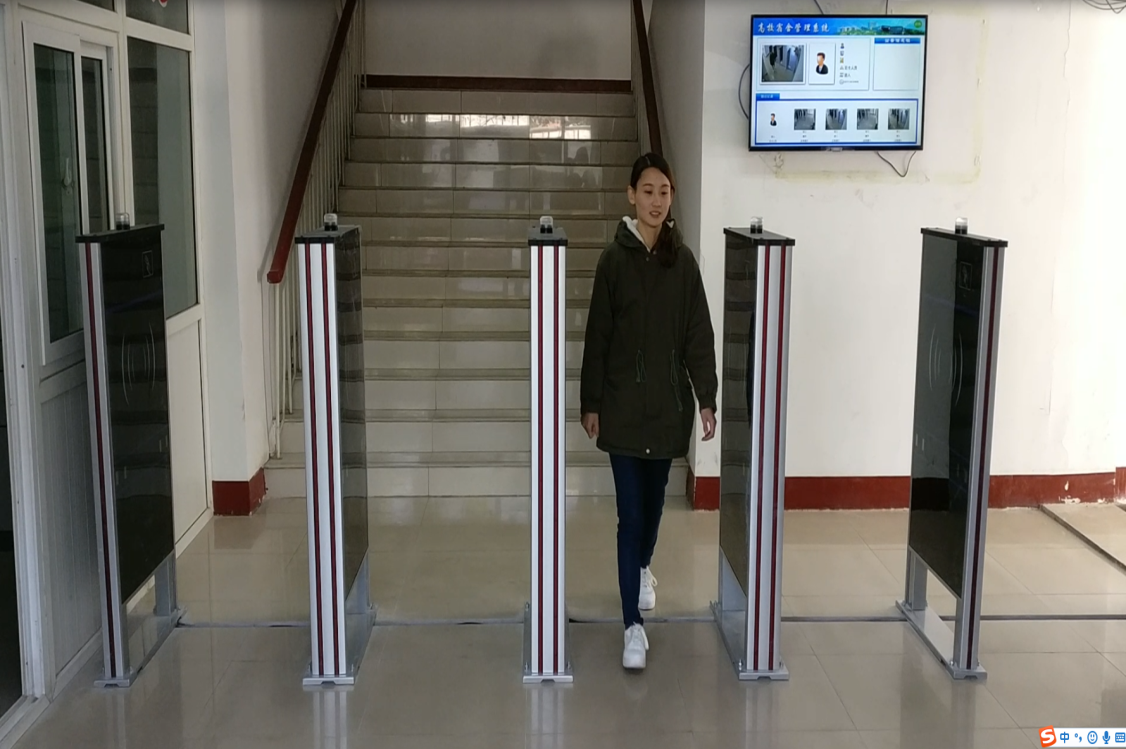 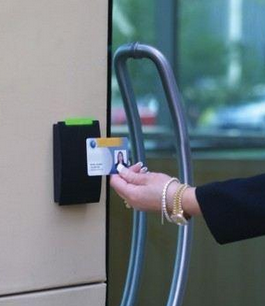 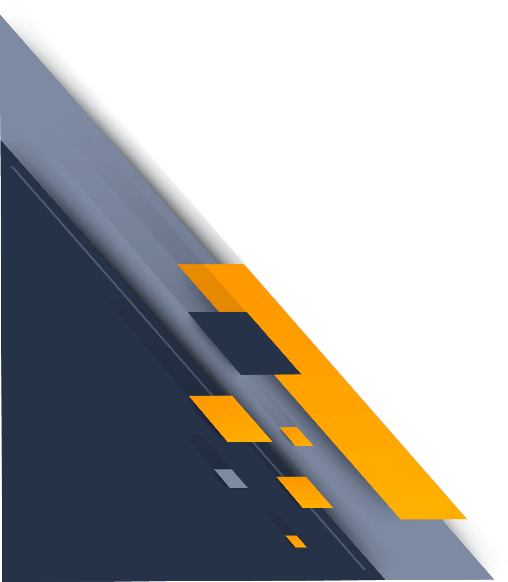 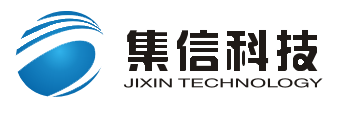 相关的案例
Selected and Successful cases to show, Promoting understanding of  The  Smart Parking Solution
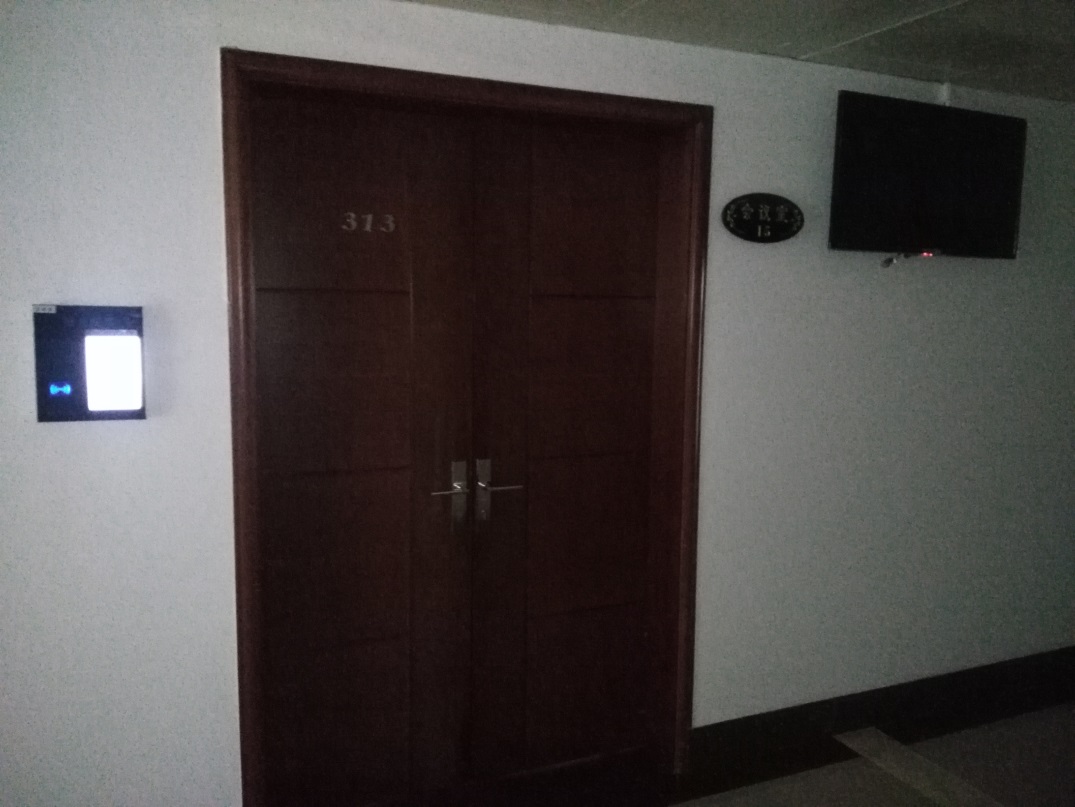 会议签到
会前：特制的会议终端，在屏幕上，可以显示会议时间及主题。
签到：进入会议签到时间，终端自动转换为签到机，可以使用一卡通进行签到，签到时显示签到者部门、姓名等信息，同时发送签到结果语音提示。可同时拍摄签到者照片存档。
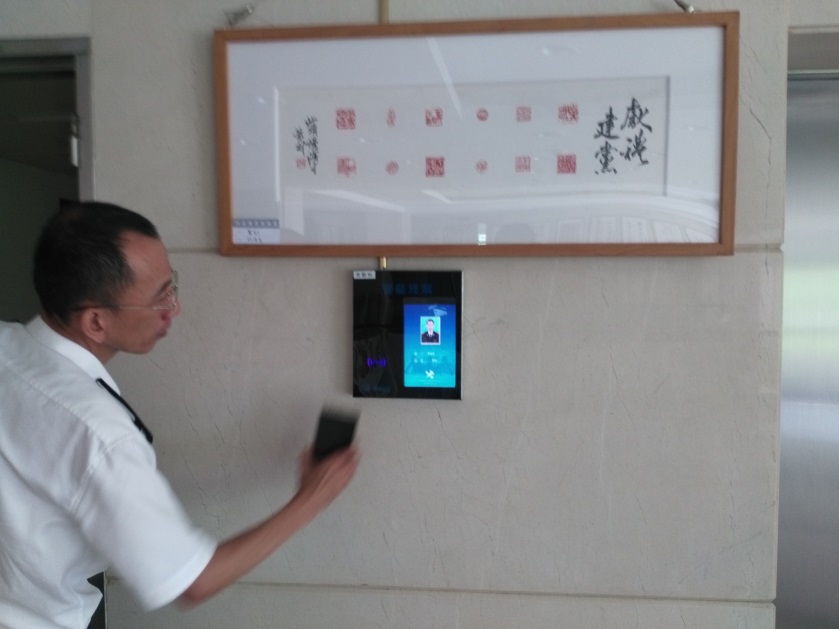 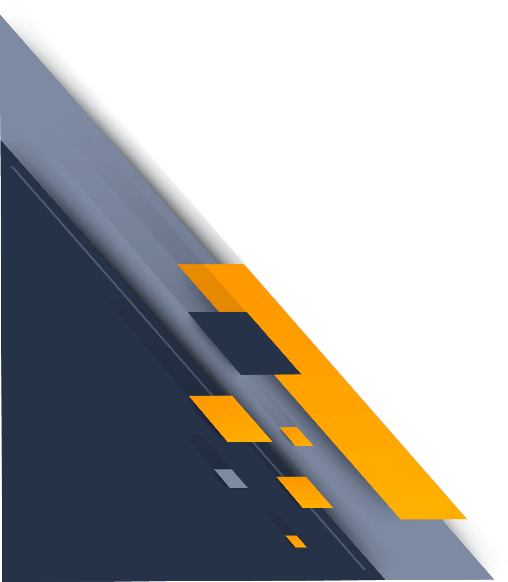 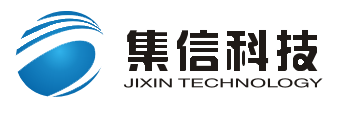 相关的案例
Selected and Successful cases to show, Promoting understanding of  The  Smart Parking Solution
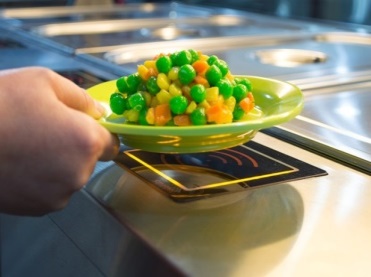 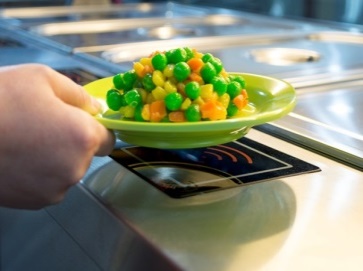 消费系统
快速结算，省时省力
自助服务，精简高效
多种方案，自由组合
餐盘置于终端上方
声光指示
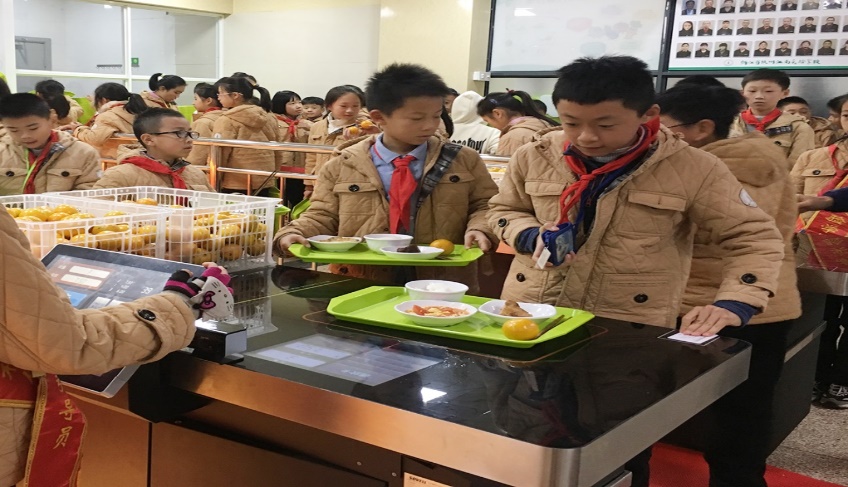 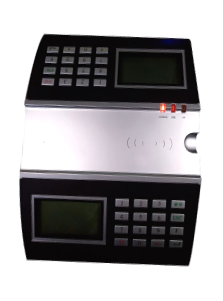 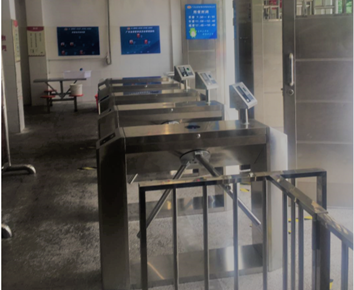 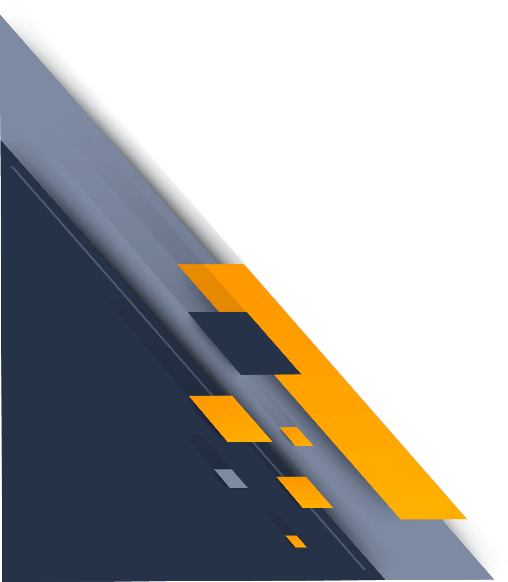 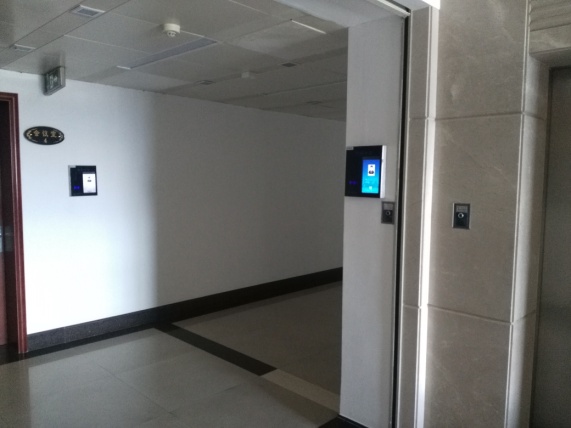 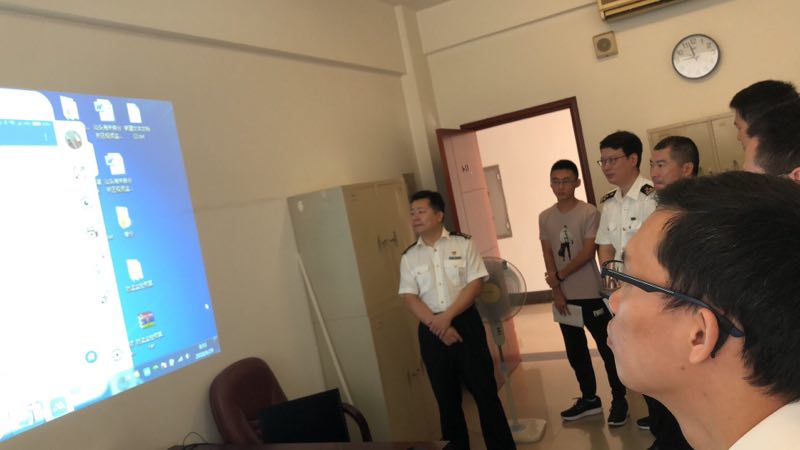 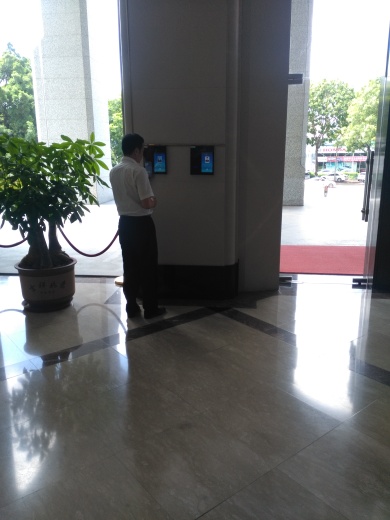 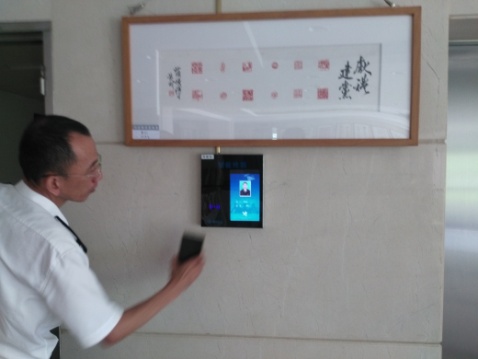 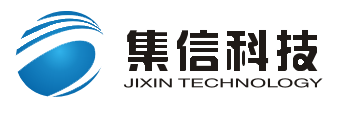 相关的案例
Selected and Successful cases to show, Promoting understanding of  The  Smart Parking Solution
一卡多用-考勤会议系统
智慧考勤：在考勤签到点，采用与门禁联动、RFID射频卡、特制终端、人脸识别等设备，主动或无感完成考勤登记。
会前：签到者照片存档。特制的会议终端，在屏幕上，可以显示会议时间及主题。
签到：进入会议签到时间，终端自动转换为签到机，可以使用一卡通进行签到，签到时显示签到者部门、姓名等信息，同时发送签到结果语音提示。可同时拍摄
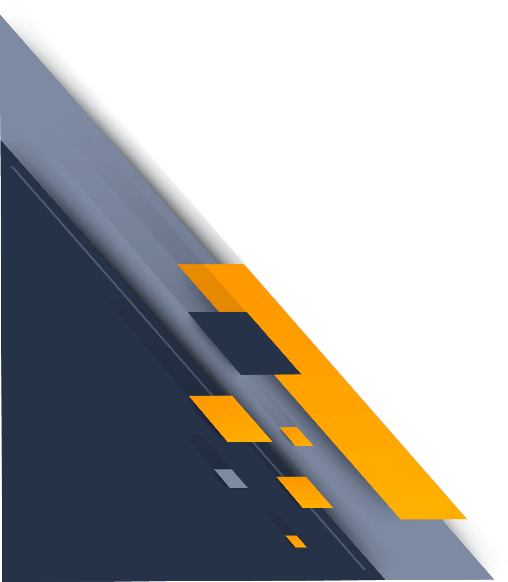 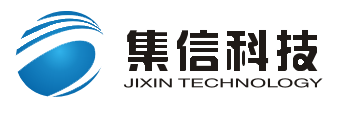 相关的案例
Selected and Successful cases to show, Promoting understanding of  The  Smart Parking Solution
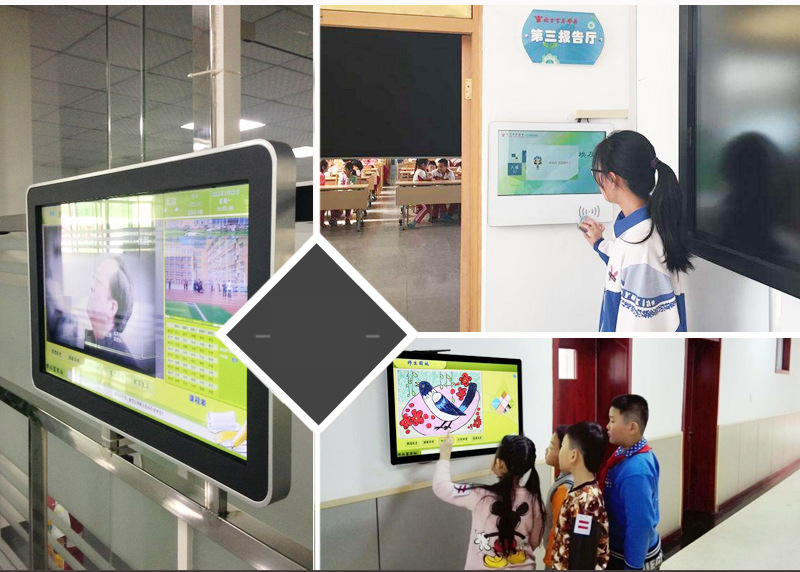 一卡多用-智慧班牌
智慧班牌：集成班牌模块，低频感知，主动或无感完成行为轨迹登记。

行为分析与干预：通过行为轨迹记录，对学生的学习与行为进行关联分析，指导教学活动的开展。同时，对于异常行为，及时进行干预

数据分析与教学：对积累的数据进行分析，对教学活动（如教辅书推荐等）进行合理调整和指导。

课程分析和指导：根据学生各科学习情况，对相关科目进行精准辅导及练习推送
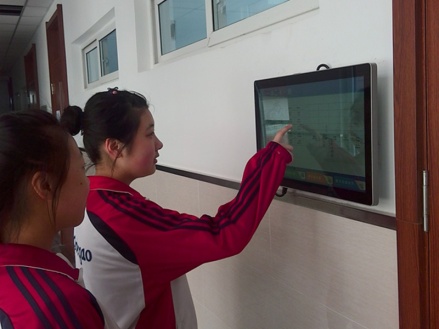 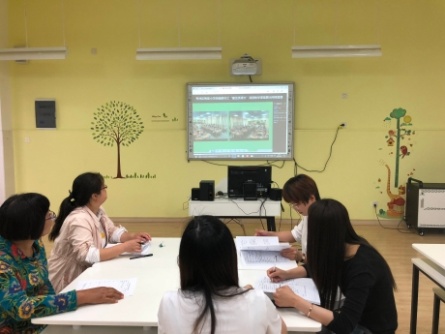 PART 04
关于集信
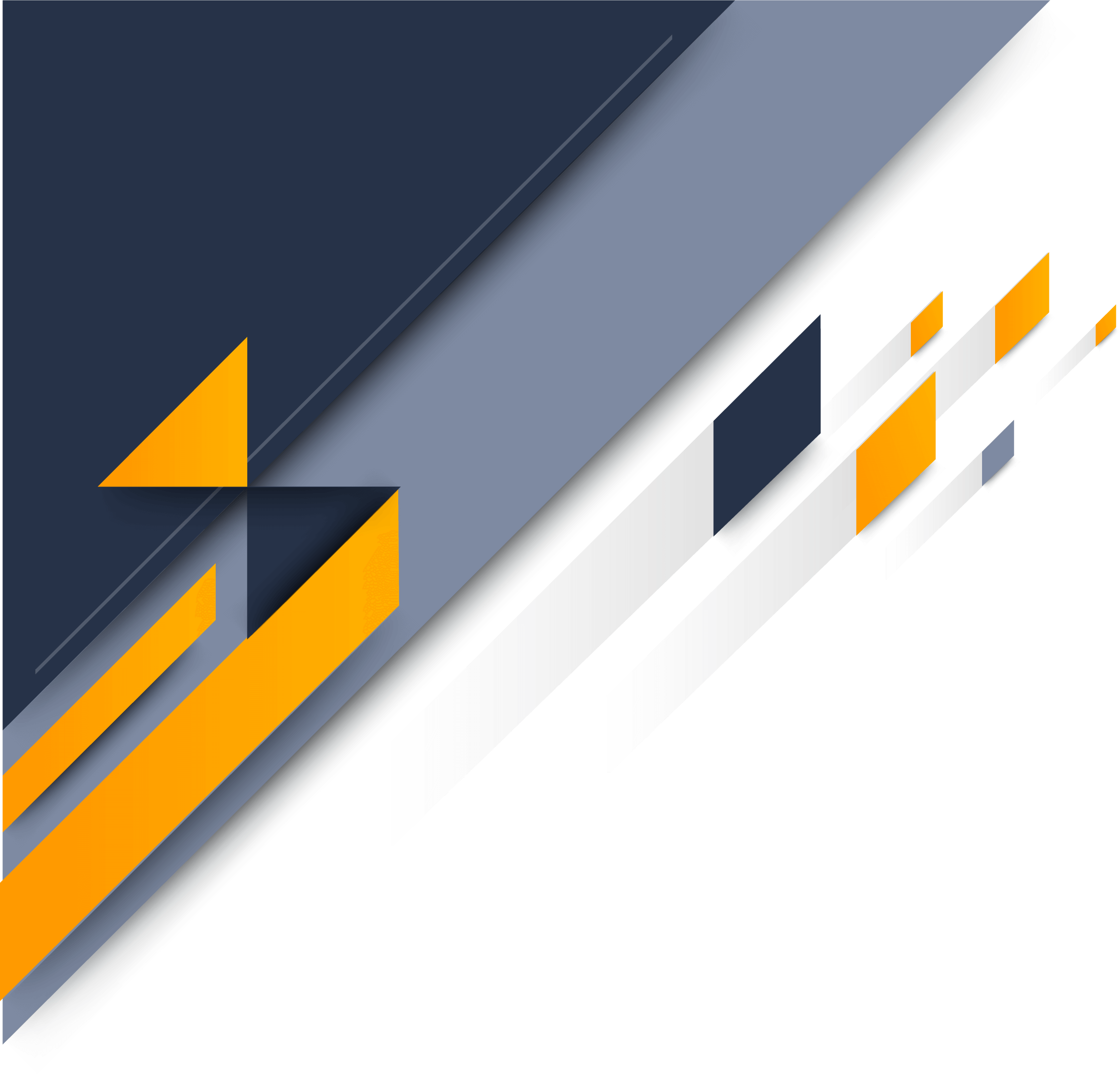 Introduction to the Basic Situation of Enterprises and Relevant Honours
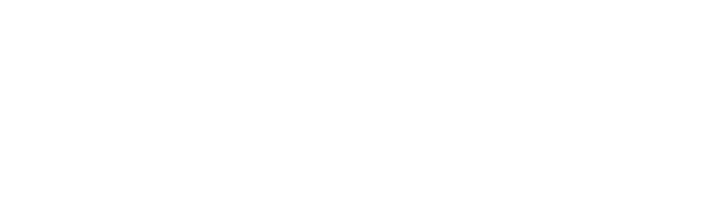 集聚精英  优质诚信
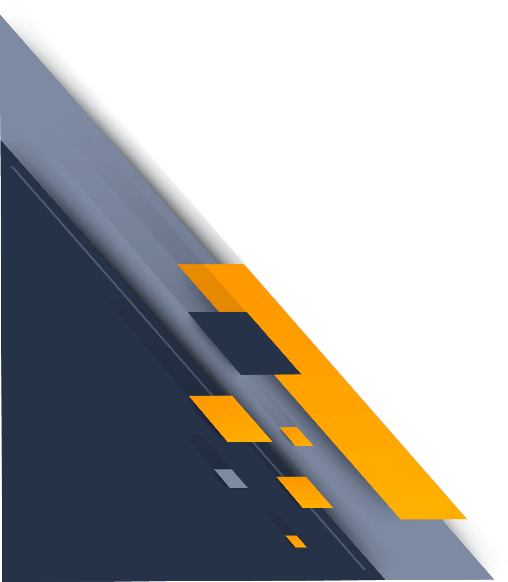 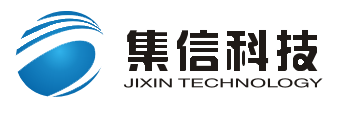 公司简介
Introduction to the Basic Situation of Enterprises and Relevant Honours
汕头市集信网络科技有限公司（以下简称集信科技）成立于2011年4月，已经成立八年，有正式员工15人。
公司注册资本310万，2018年获得国家高新技术企业认定。
2015年9月在广东金融高新区股权交易中心（华侨版）挂牌，企业代码280222。
2016年获得汕头市首届“市长杯”工业设计大赛概念组优秀奖。
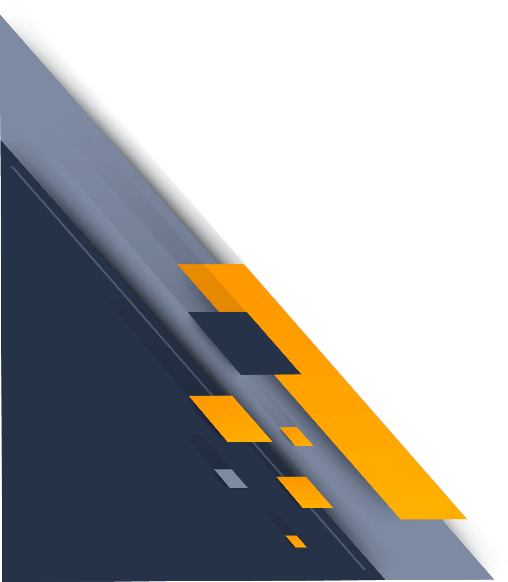 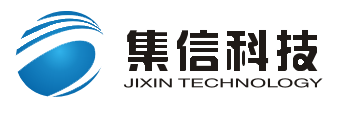 企业名片
Introduction to the Basic Situation of Enterprises and Relevant Honours
创立时间
业务类型
业务领域
企业理念
2011年4月
软件开发   智能物联
系统集成   智慧教育
管理平台开发与服务    智慧社区
移动互联网应用开发    智慧教育
汕头市集信网络科技有限公司（以下简称集信科技），是一家专注于物联网技术应用、信息管理系统研发、数据挖掘技术应用的高科技企业；以信为本，奉行“集聚英才、优质诚信”的理念，建立了完善的客服体系，为客户提供售前、售中、售后的全过程优质服务。
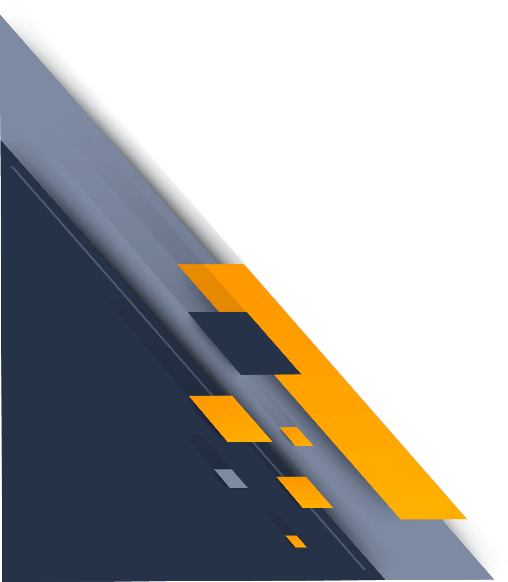 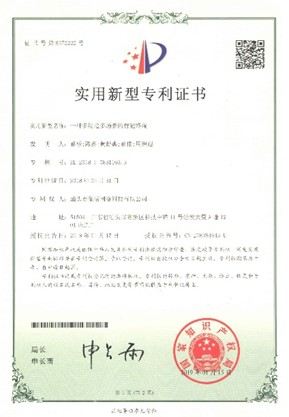 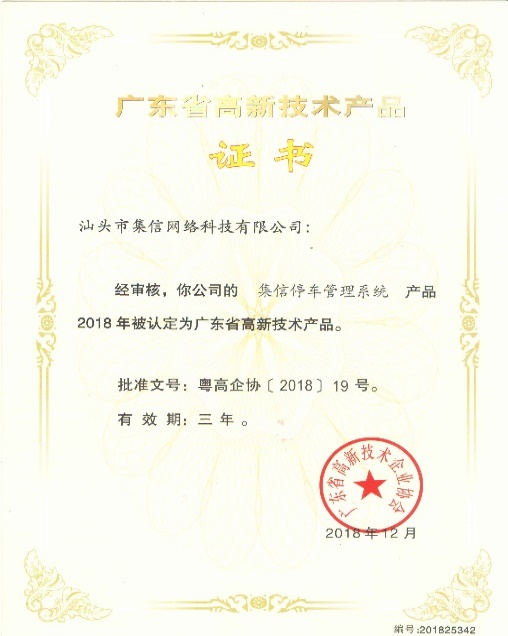 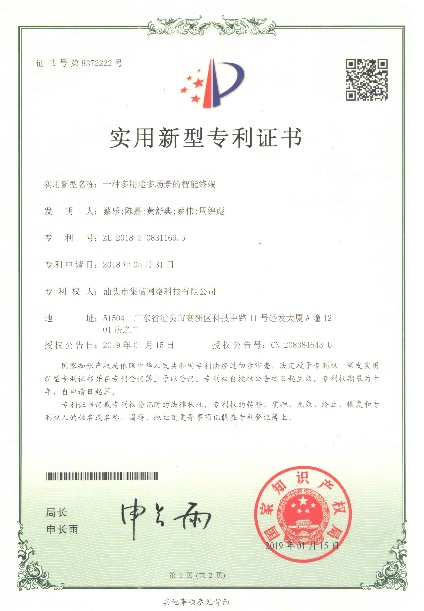 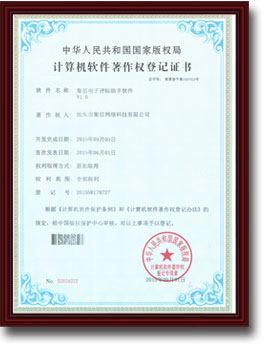 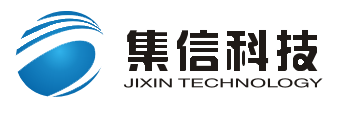 知识产权
Introduction to the Basic Situation of Enterprises and Relevant Honours
高新技术产品
实用新型专利
软件著作权
发明专利
获得14项，在申4项
获得4项，在申3项
在申2项（实审通过）
2项产品获得广东省高新技术产品认定。
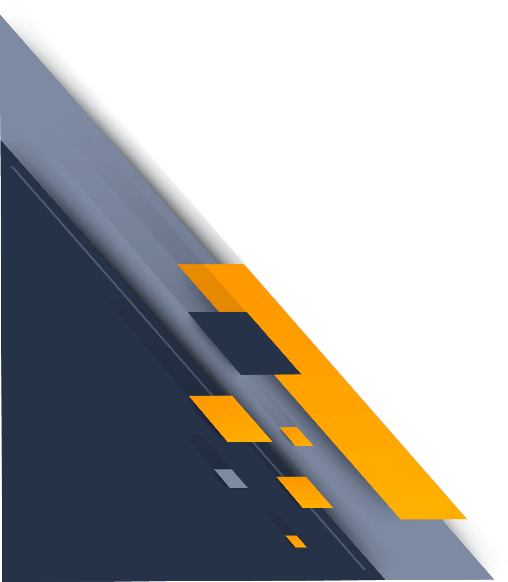 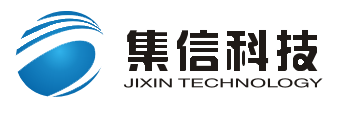 专利证书
Introduction to the Basic Situation of Enterprises and Relevant Honours
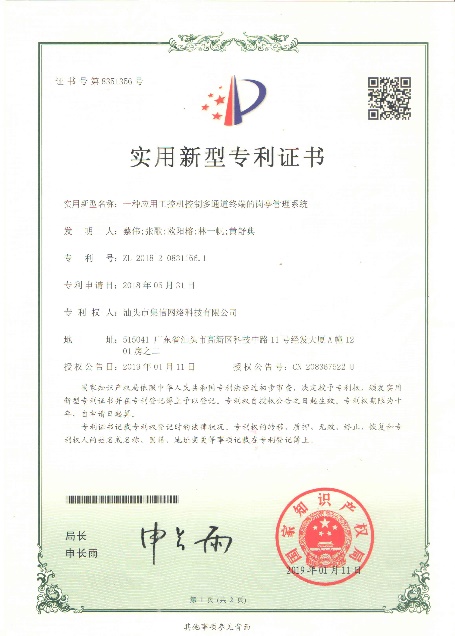 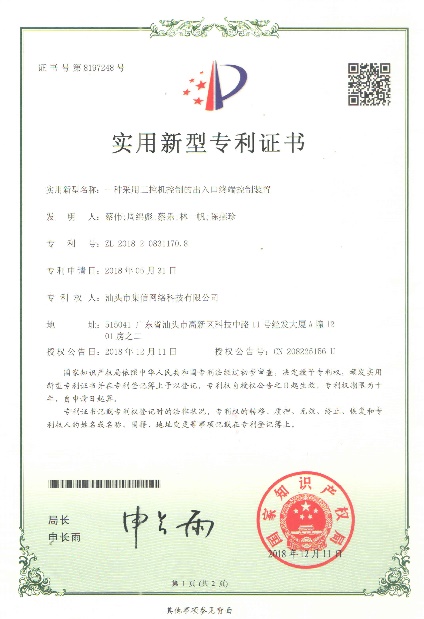 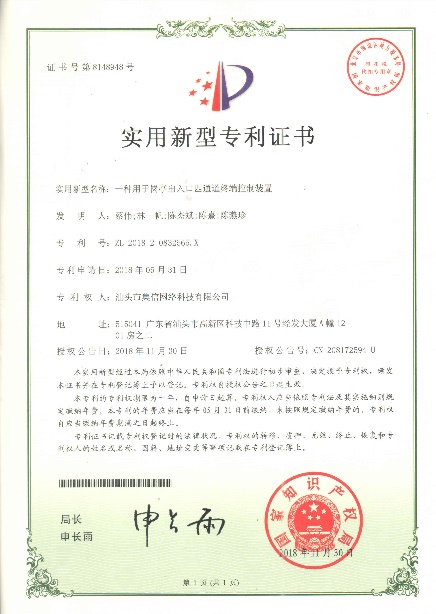 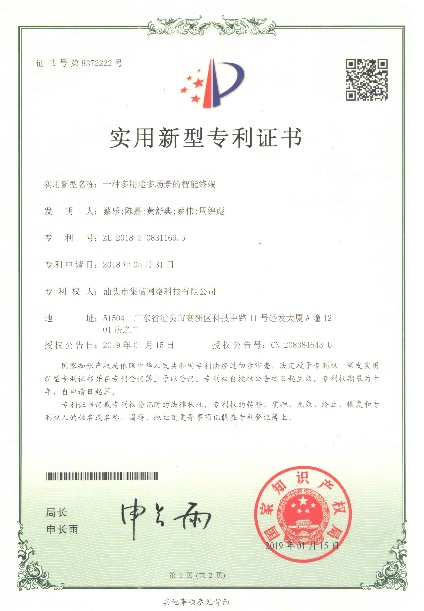 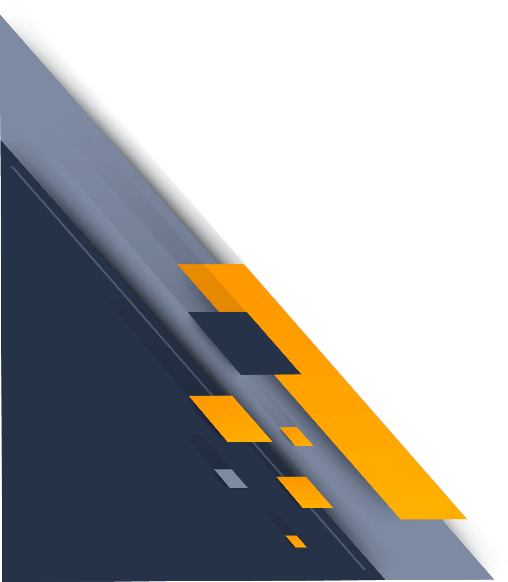 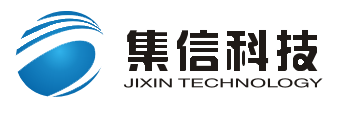 软著证书
Introduction to the Basic Situation of Enterprises and Relevant Honours
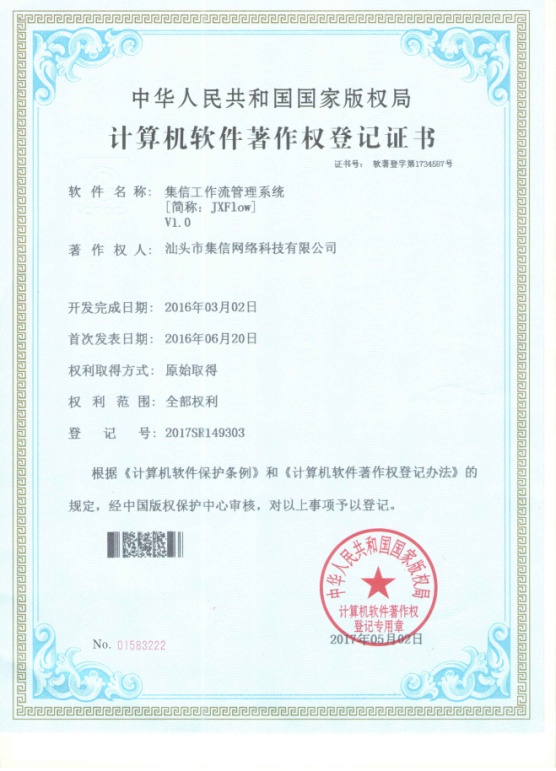 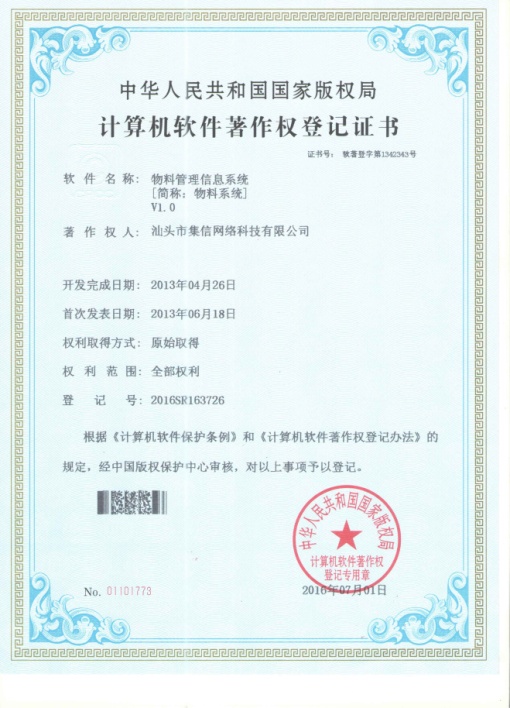 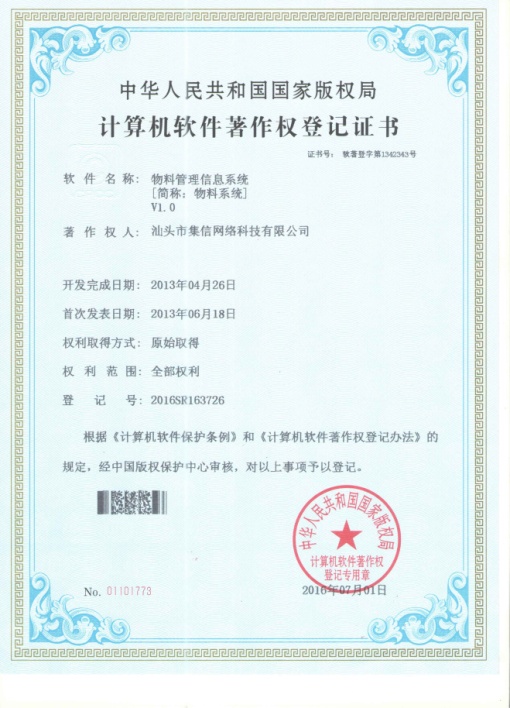 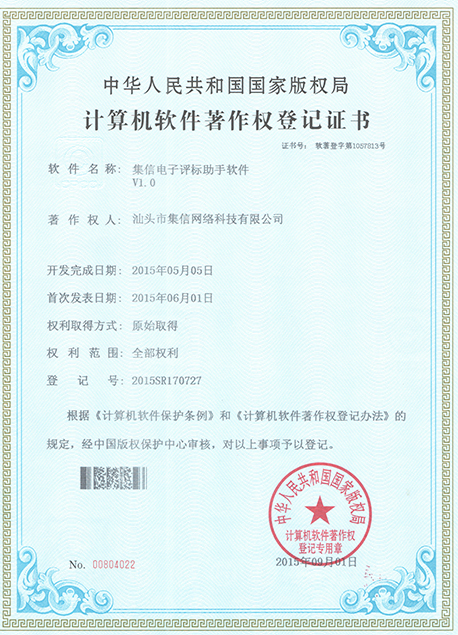 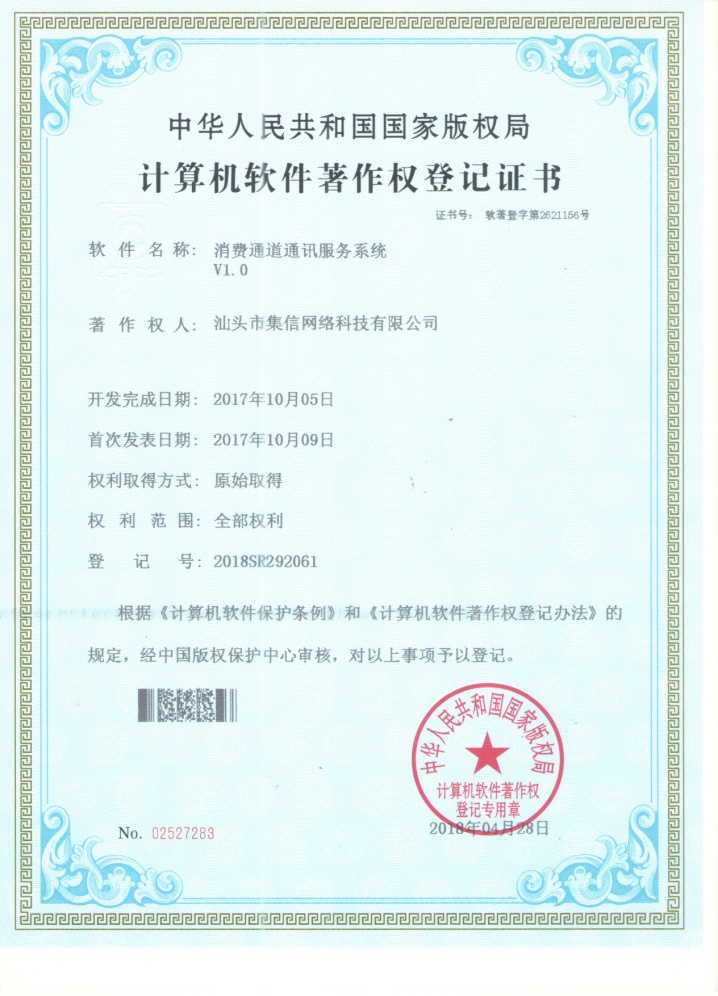 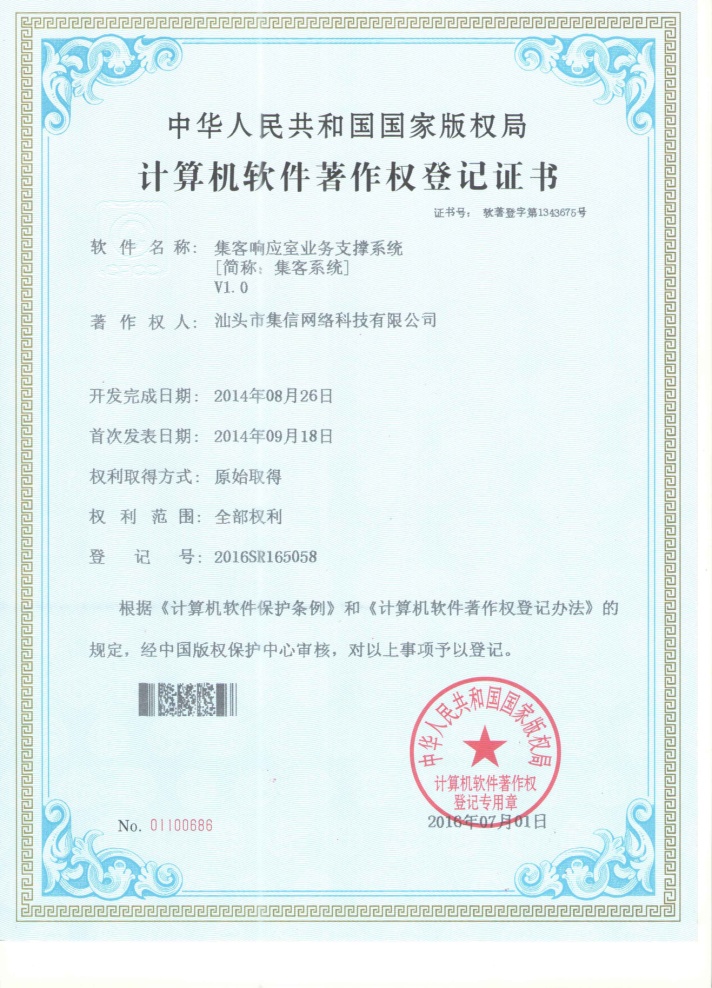 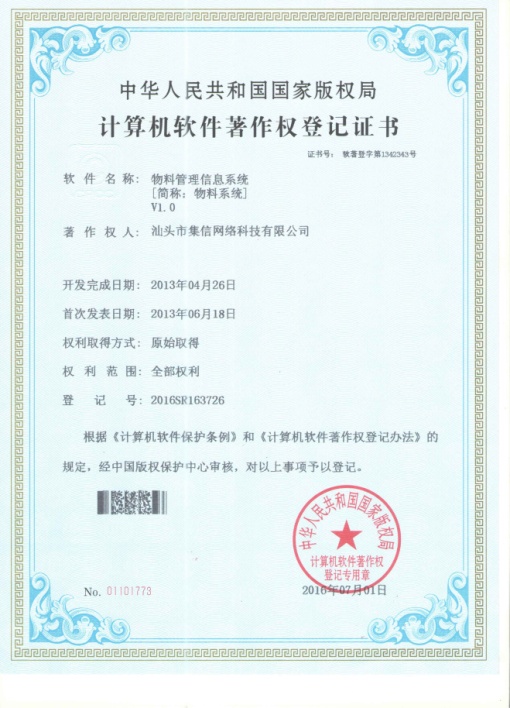 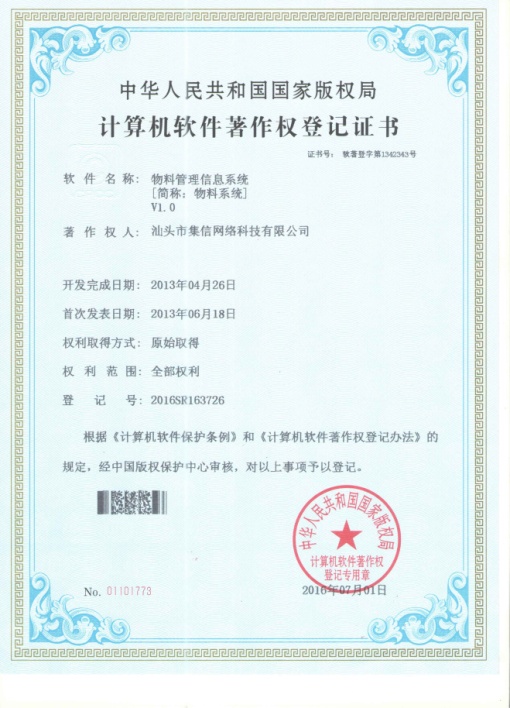 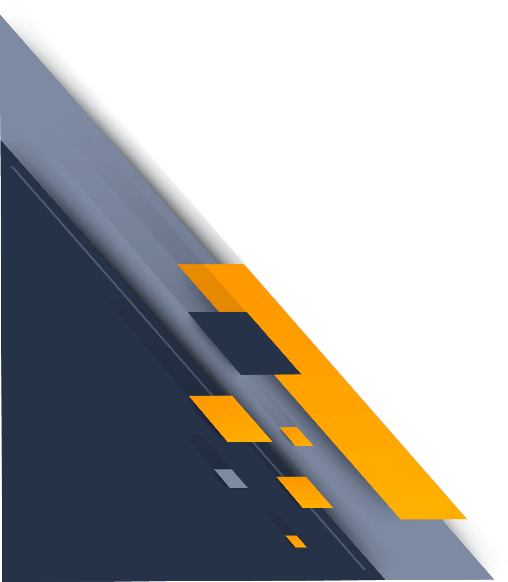 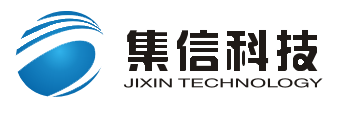 部分荣誉
Introduction to the Basic Situation of Enterprises and Relevant Honours
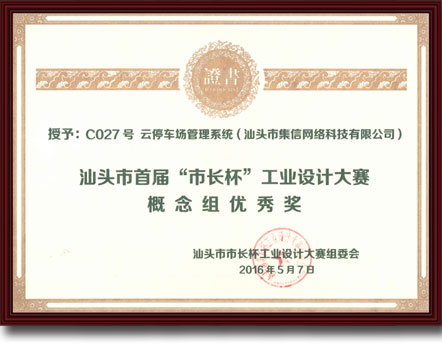 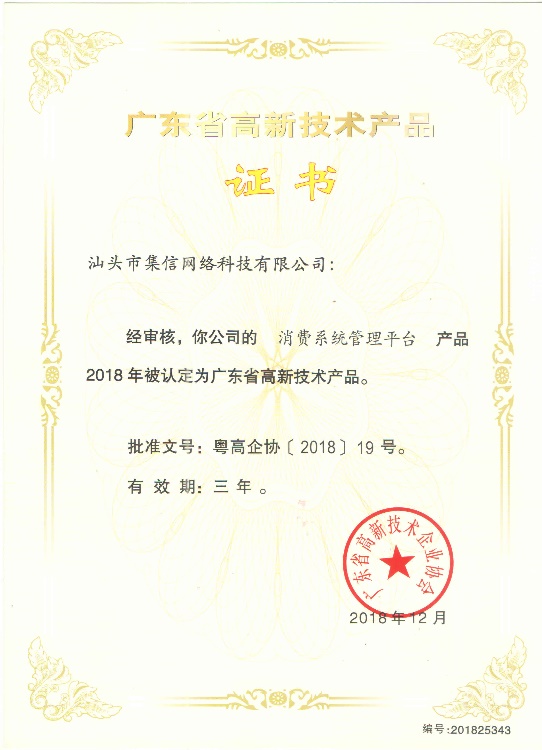 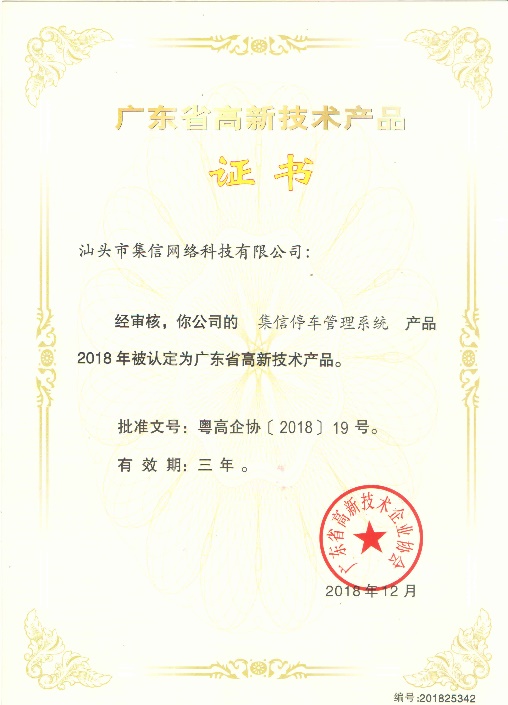 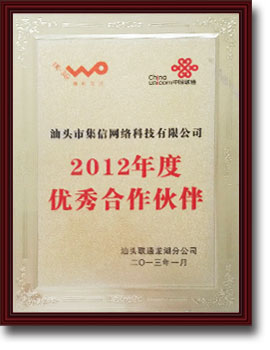 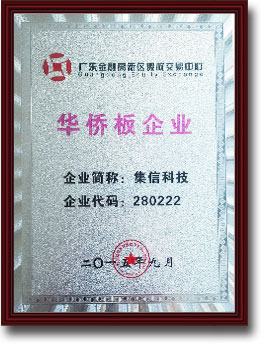 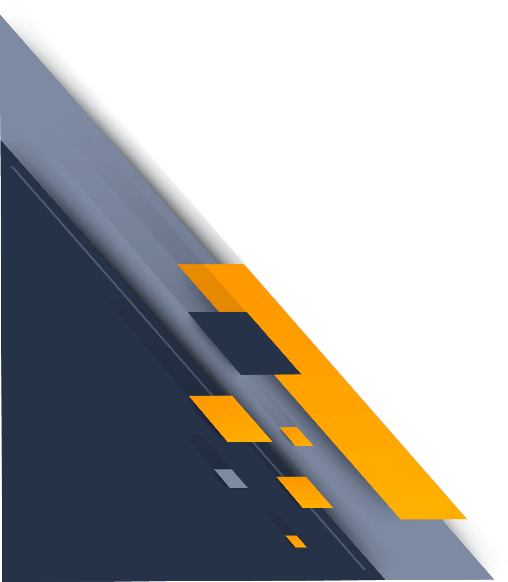 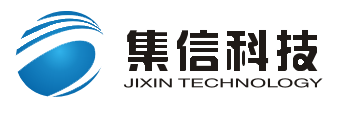 项目经验
Introduction to the Basic Situation of Enterprises and Relevant Honours
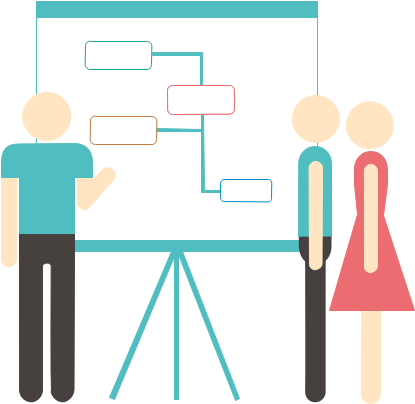 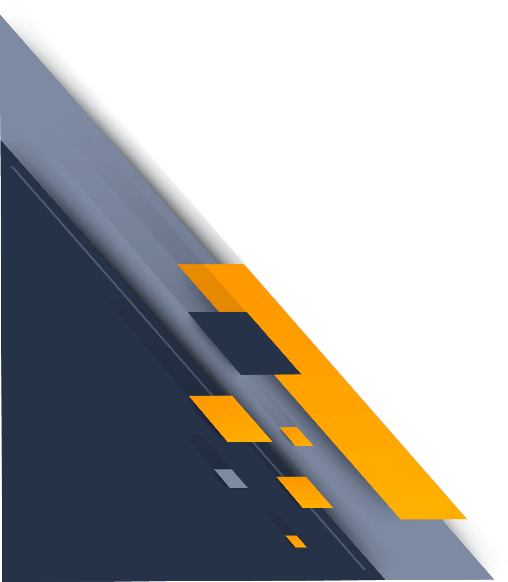 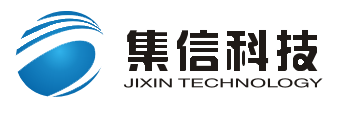 拳头产品
Introduction to the Basic Situation of Enterprises and Relevant Honours
智慧停车
一卡“走天下”
智慧消费
强大的技术力量，专业的研发团队，为你提供优质的产品与服务。
智慧校园
集信
一卡通
云端社区
智慧门禁
智慧考勤
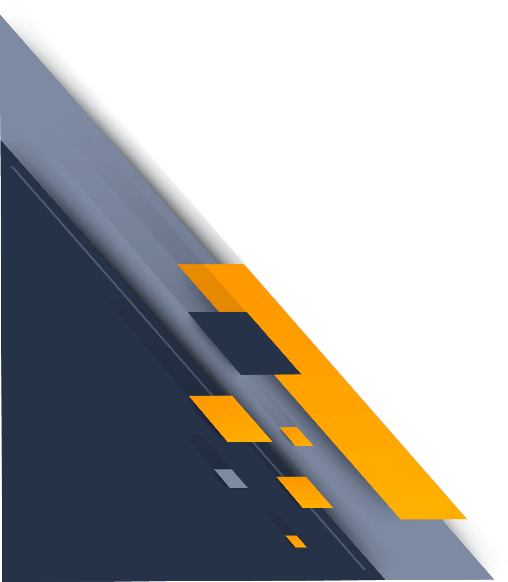 服务质量
监督
7×24
电话支持
远程
网络支持
集信
服务体系
异常情况
处理预案
运行情况
通报制度
客户满意度
调查制度
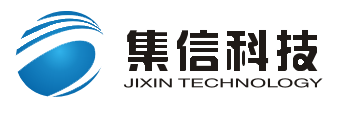 服务体系
Introduction to the Basic Situation of Enterprises and Relevant Honours
完善的质量服务体系，是系统正常运作的基本保障和有力支撑。
让你用得开心，用得放心。
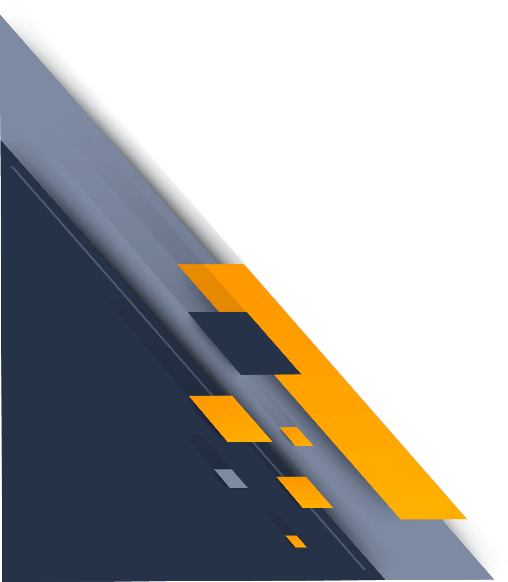 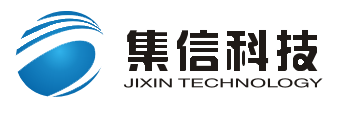 联系方式
Introduction to the Basic Situation of Enterprises and Relevant Honours
联系我们
Looking forward to contacting us
地址：汕头市高新区科技中路11号
           经发大厦A栋1201之二
电话：0754-88135135
传真：0754-88135136
网址：www.jixininc.com
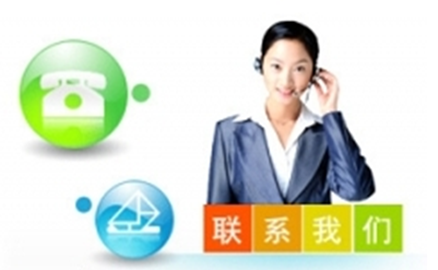 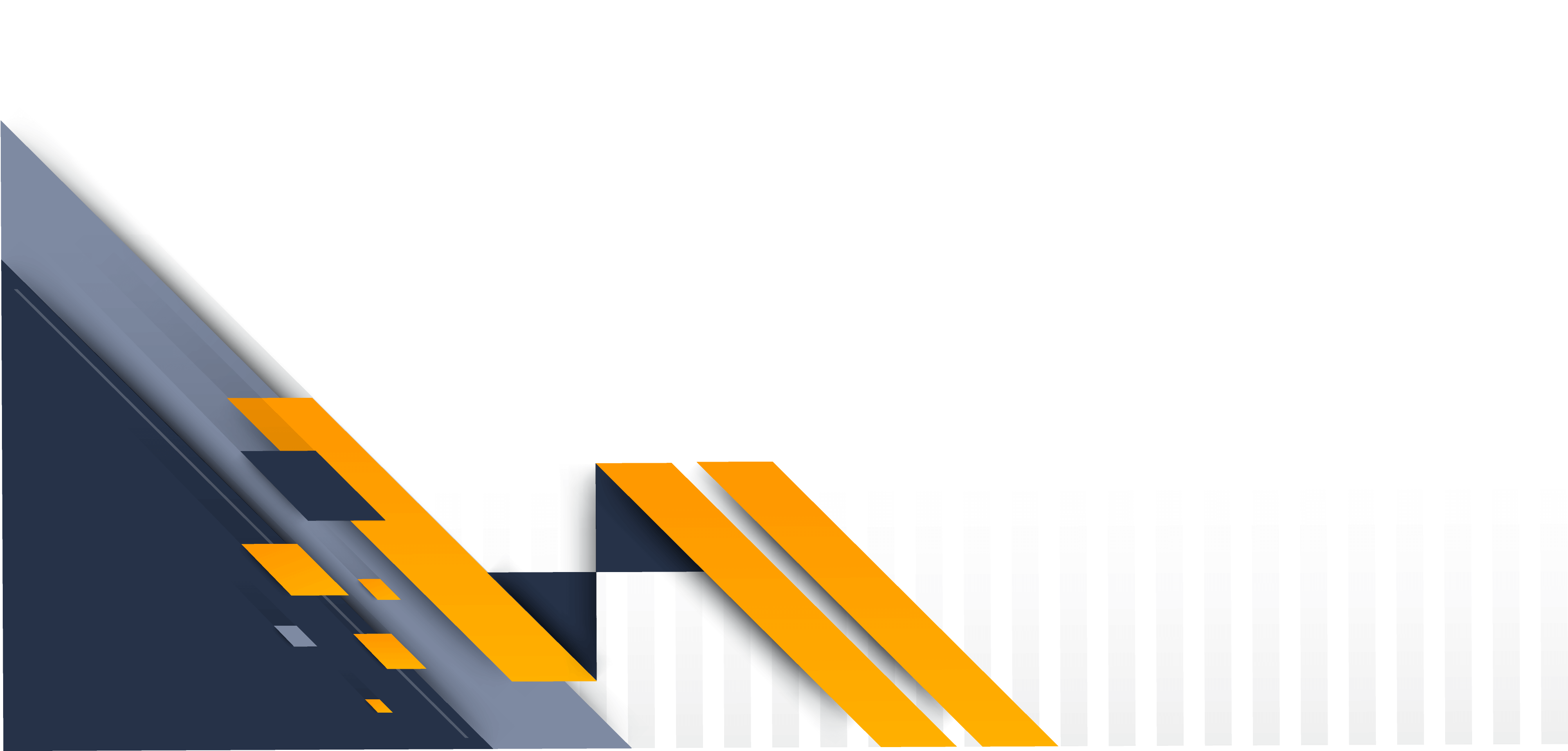 2019
感谢您的聆听
汕头市集信网络科技有限公司
Thank you for watching.Hope our solution will bring you a qualitative leap
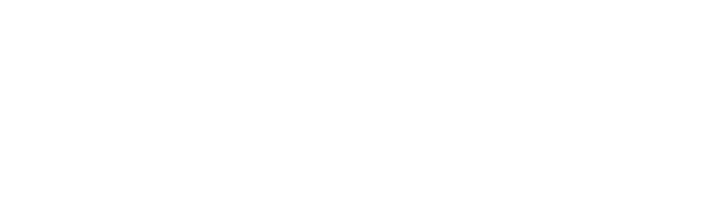 集聚精英  优质诚信